Interaction of Coastal Filaments and offshore waters
Ecological Exchange Processes and transport
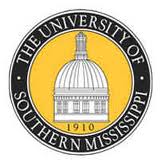 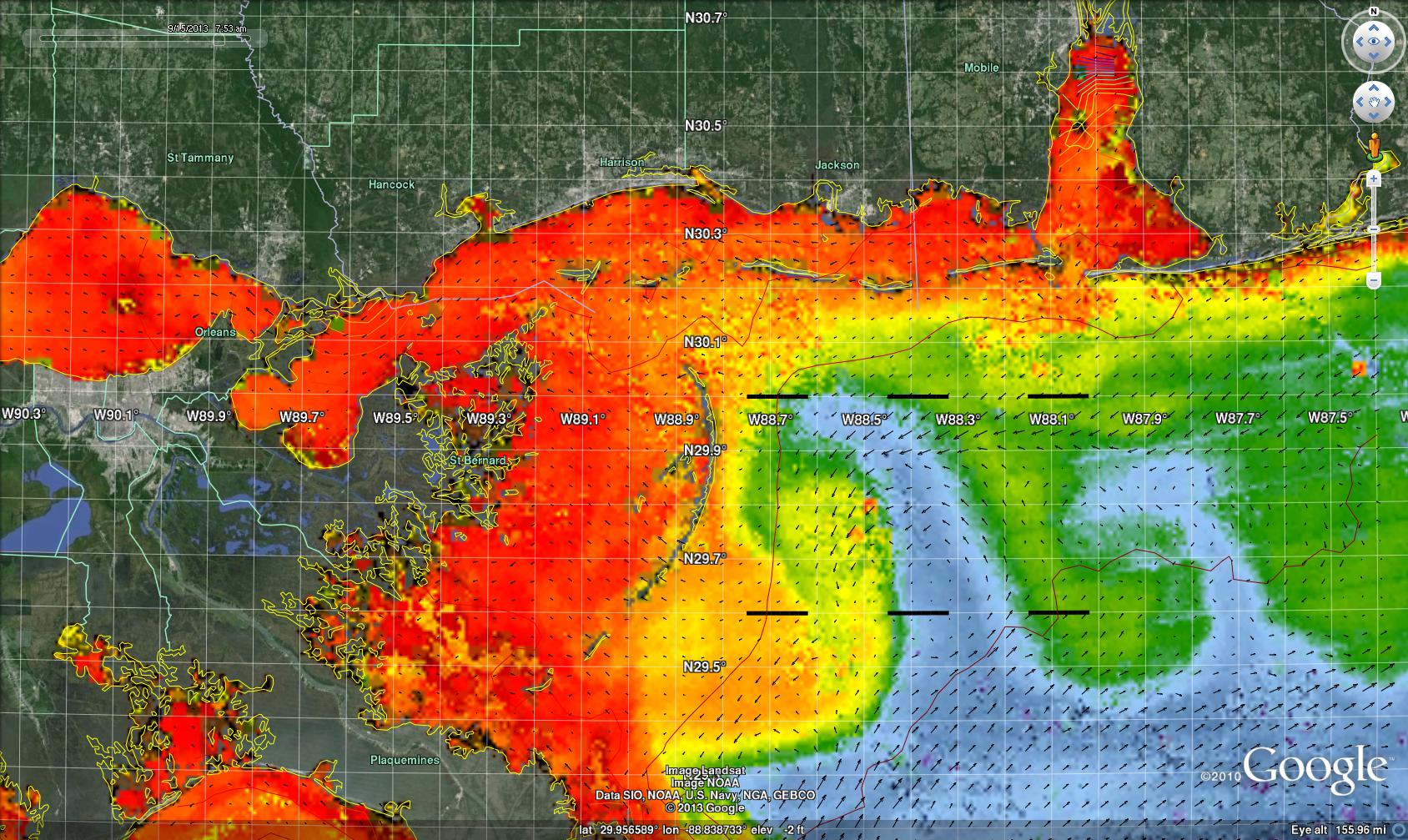 Chlorophyll and HYCOM Currents 
                       Sept 15, 2013
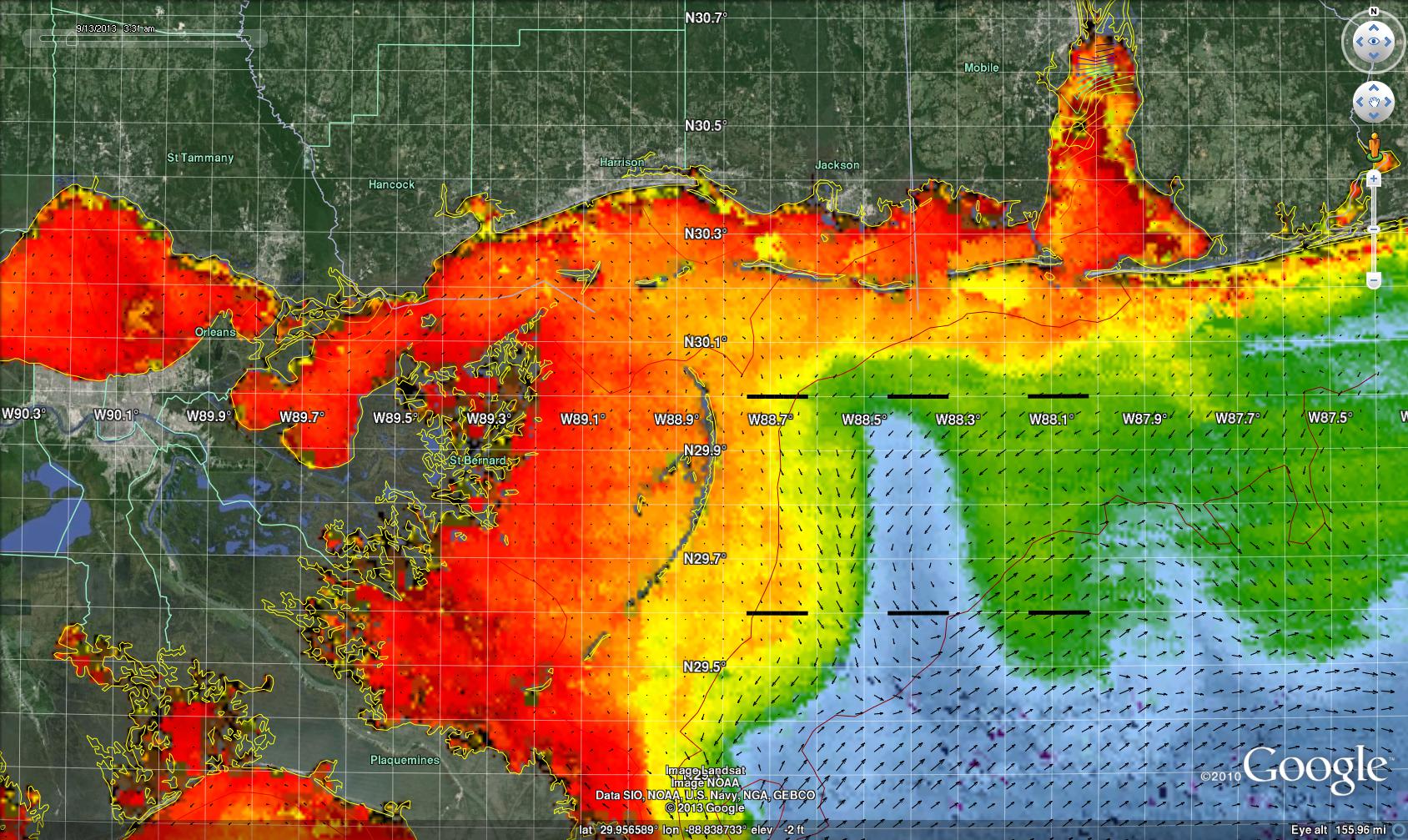 Chlorophyll and HYCOM Currents 
                       Sept 13, 2013
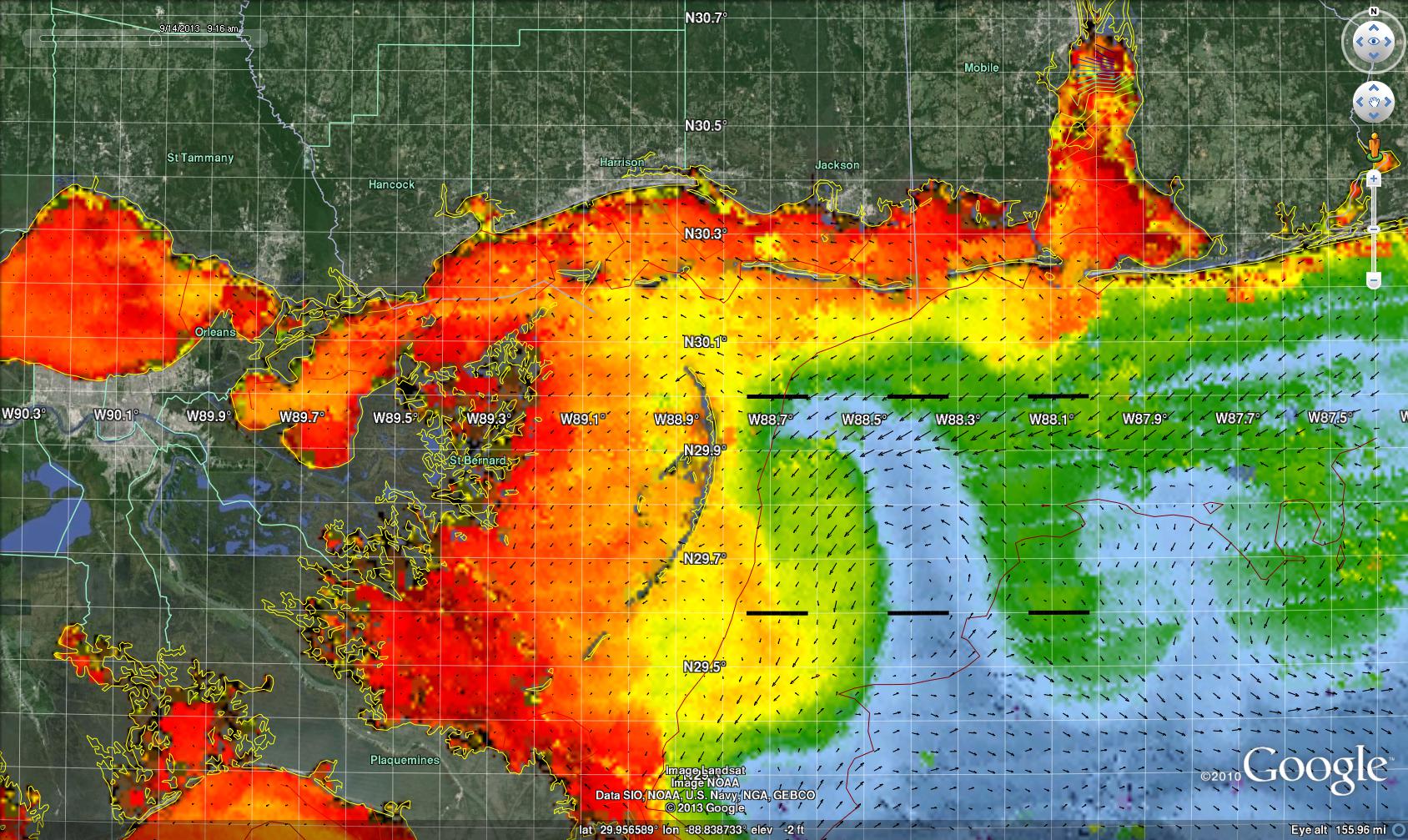 HYCOM – Sept 13
Chlorophyll and HYCOM Currents 
                       Sept 14, 2013
2	3



4		5	6
What is  the 
   Transport 
Sections  1- 6
2	3




4		5	6
Are there Preferred Corridors
Of exchanges Pathways?
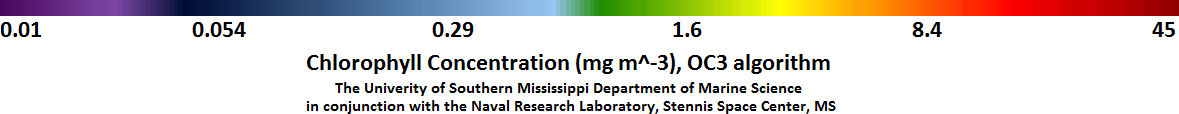 1
How do Ecological  processes interact with Physical processes?
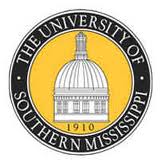 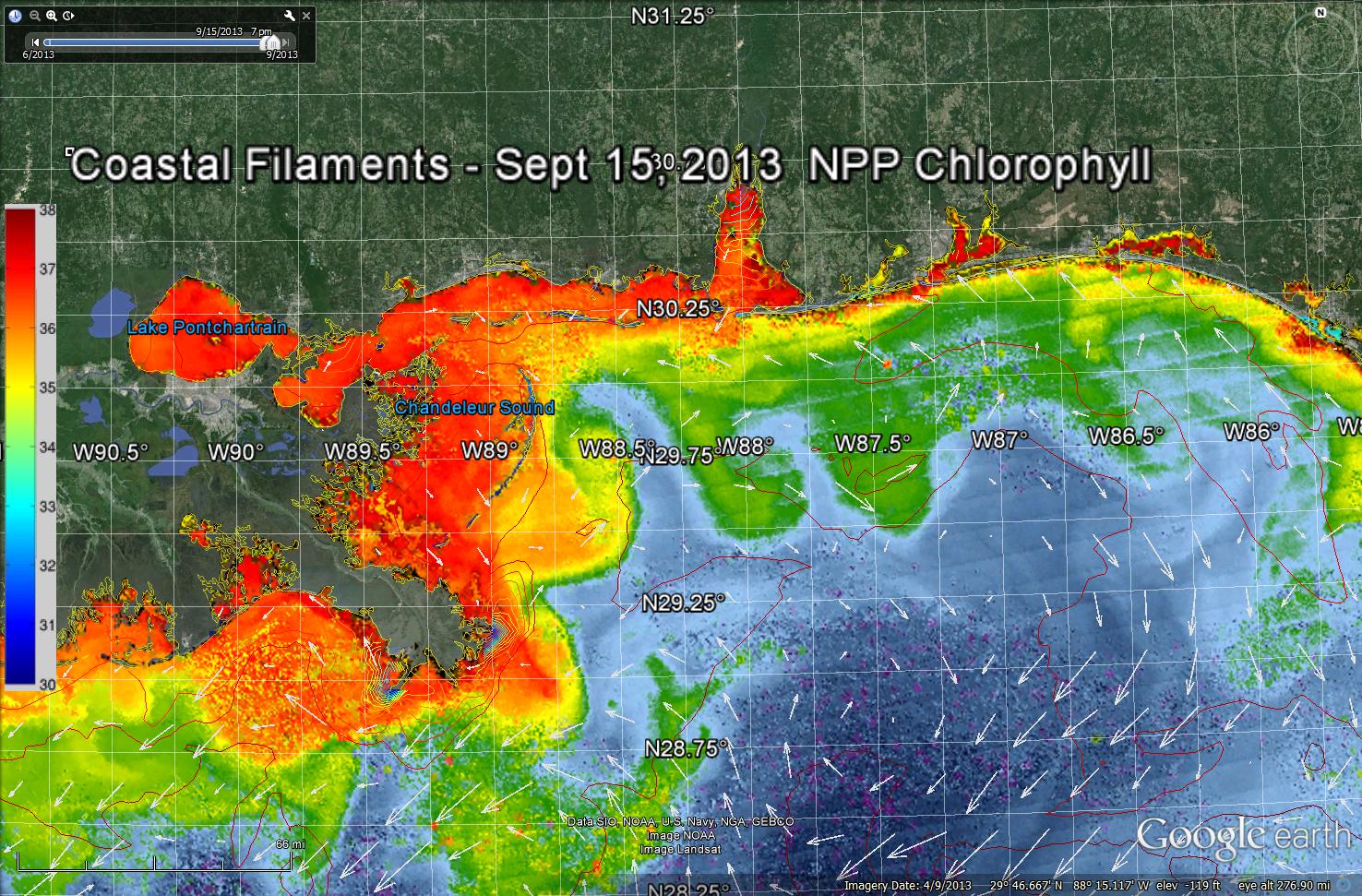 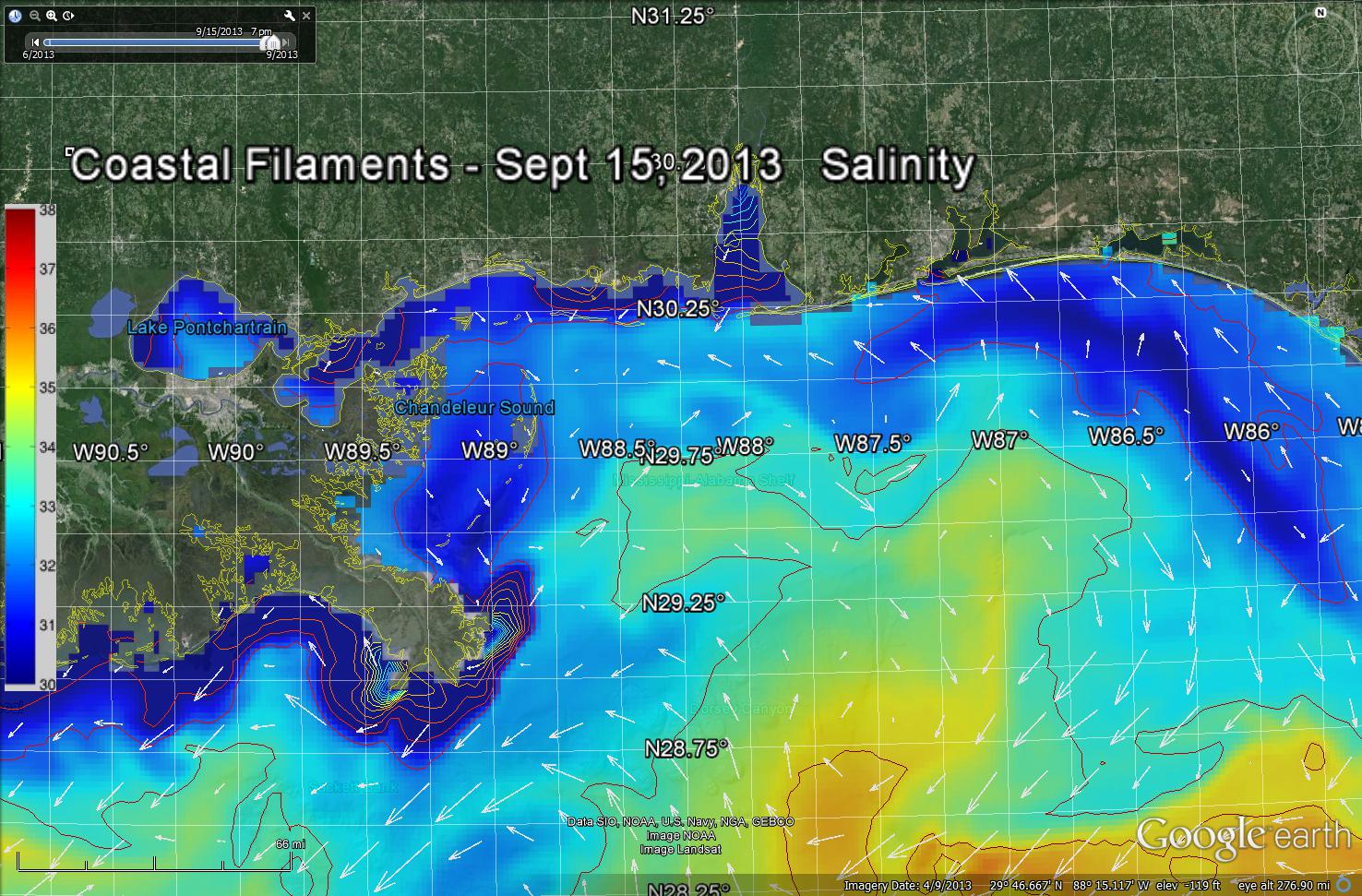 AM Seas – NCOM
NCOM Surface Salinity Contours
Surface Salinity
Anticyclonic Eddy
Next  look at the Subsurface processes
Intrusion of 
Offshore waters
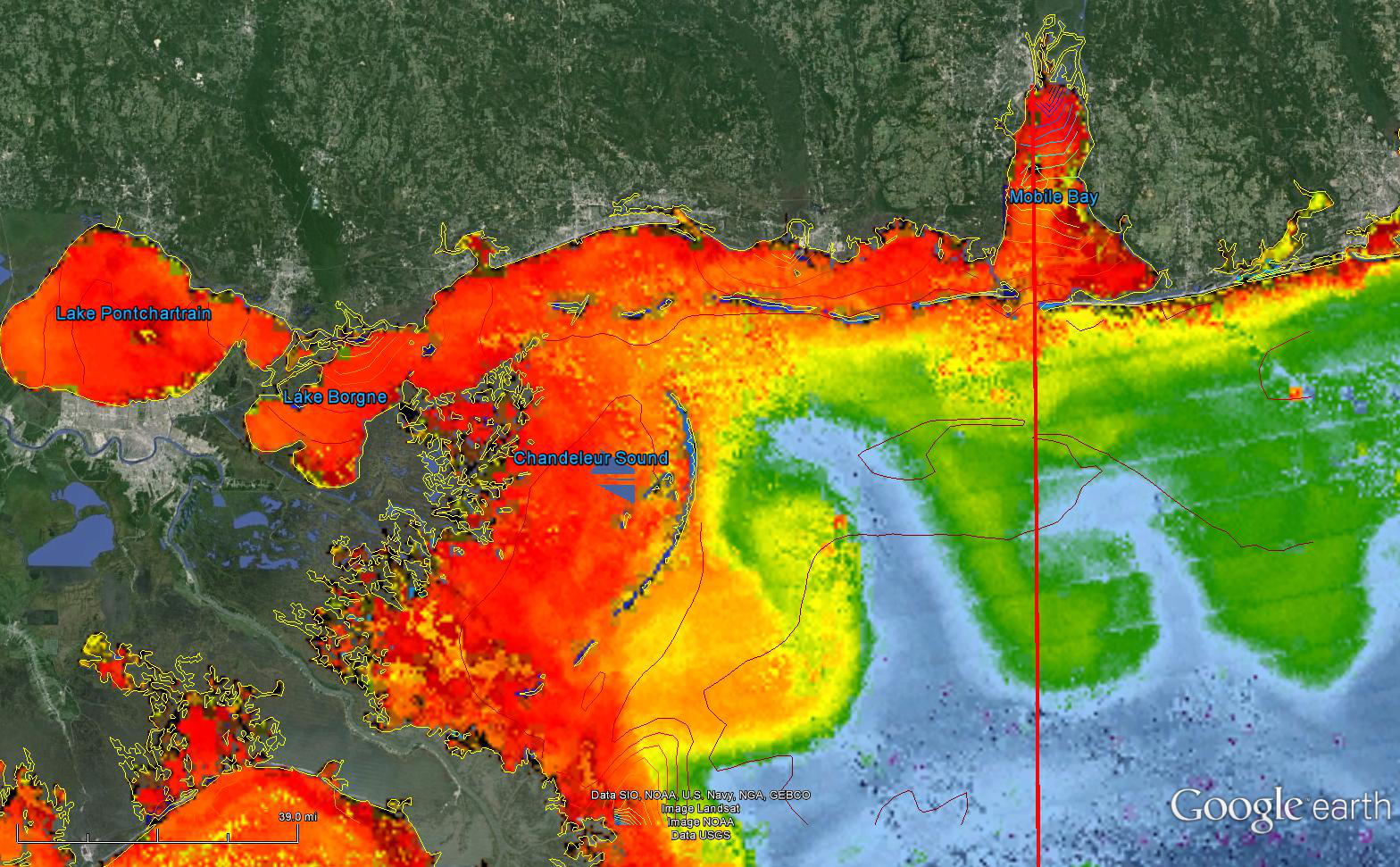 Sept  15 , 20113
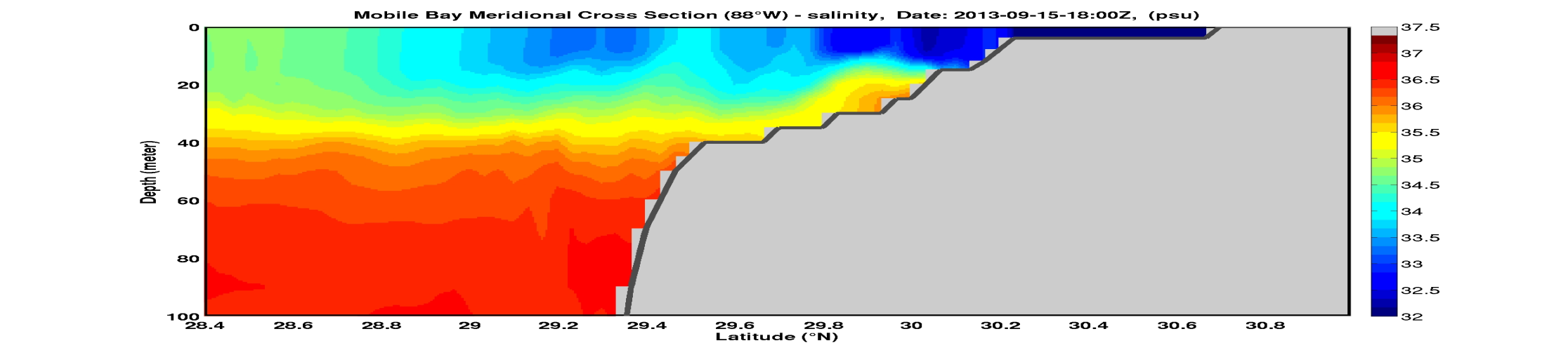 Salinity
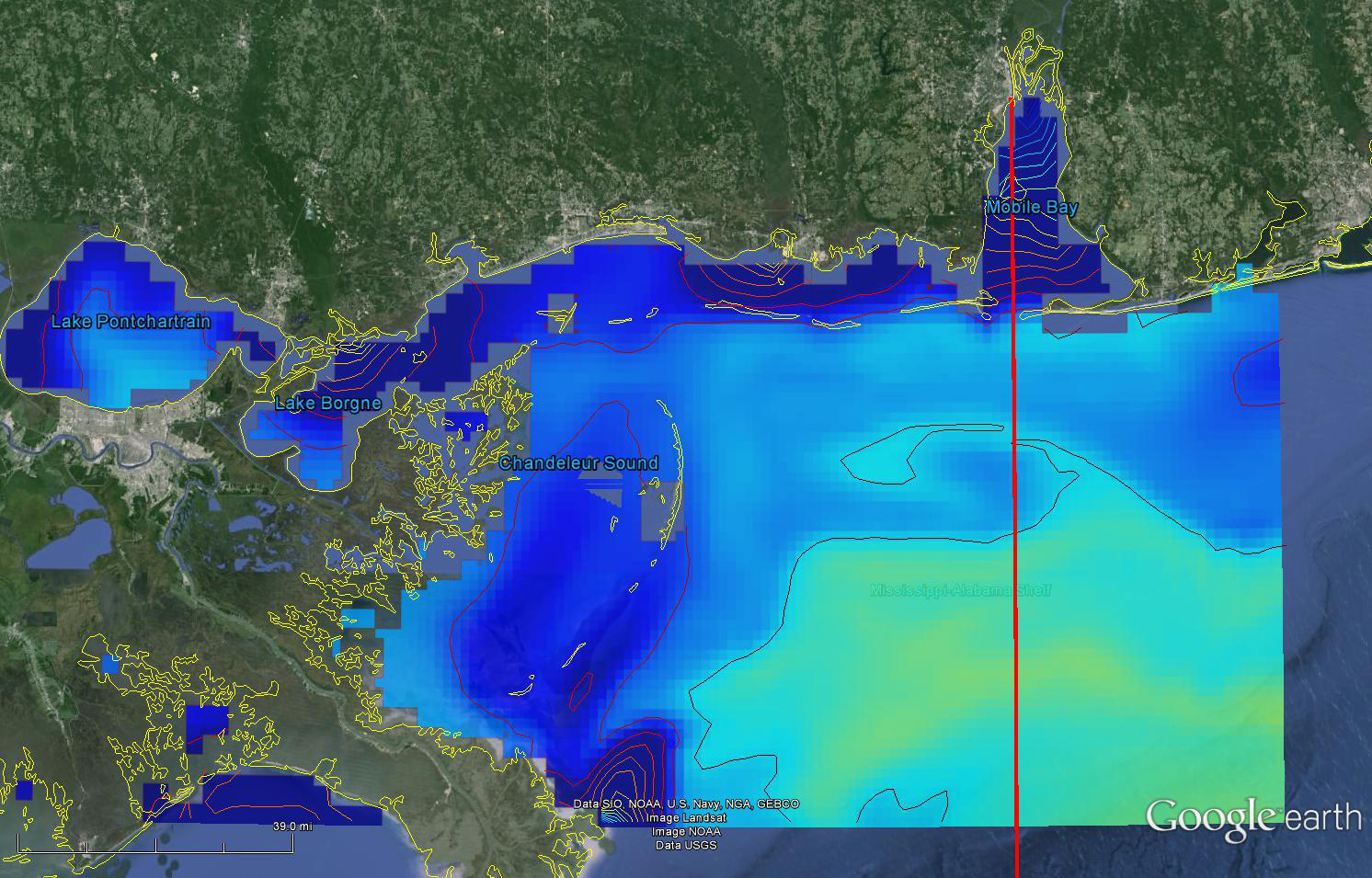 NCOM  Modeled surface Salinity – Sept 15, 2013
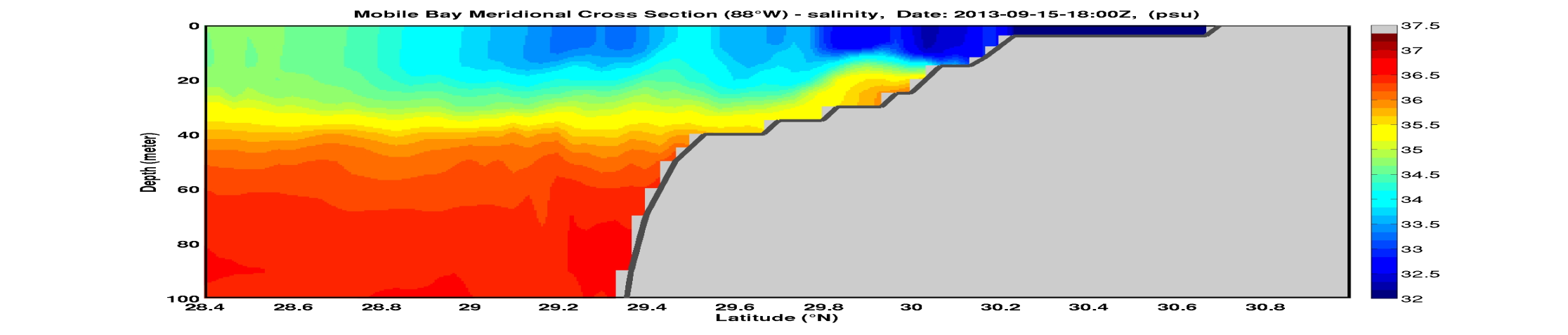 Salinity
Mobile  Cross Section  Sept 15,2013    NCOM
Mobile
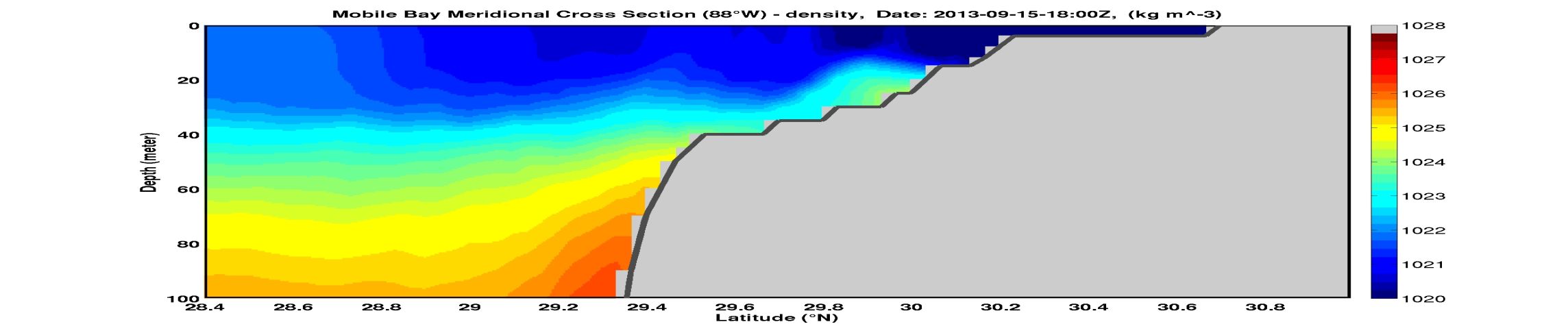 Interaction of bottom water 
With the shelf
Estuary
Density
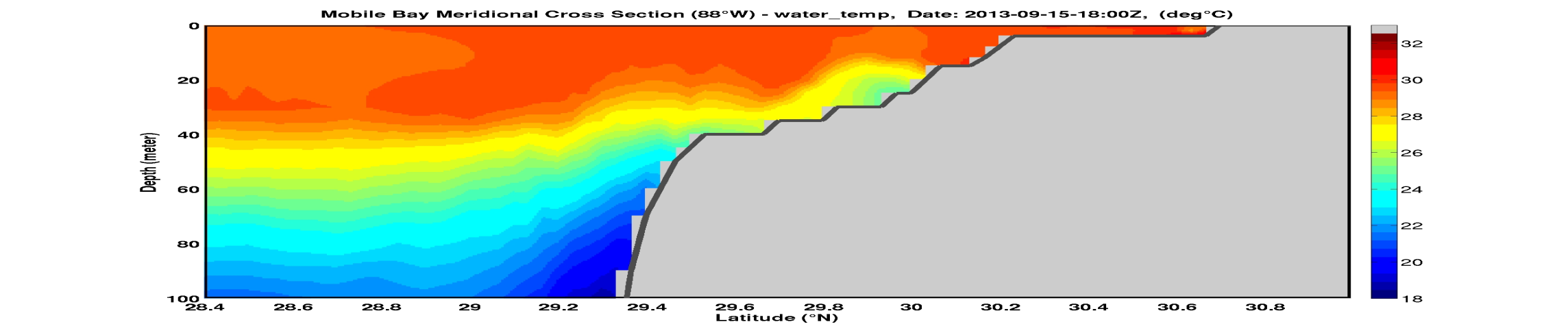 Temp
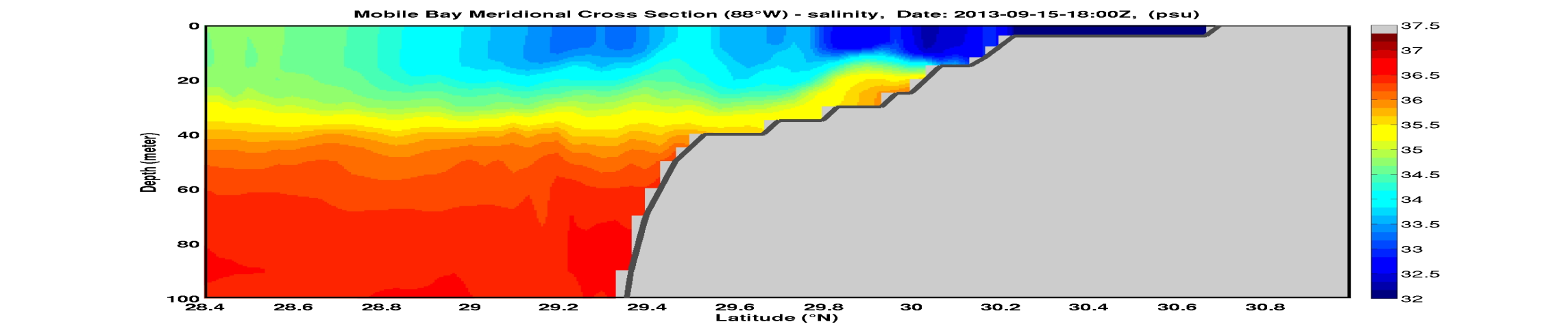 Salinity
Offshore 
Transport to coast
Surface 
 Chlorophyll Sept 15
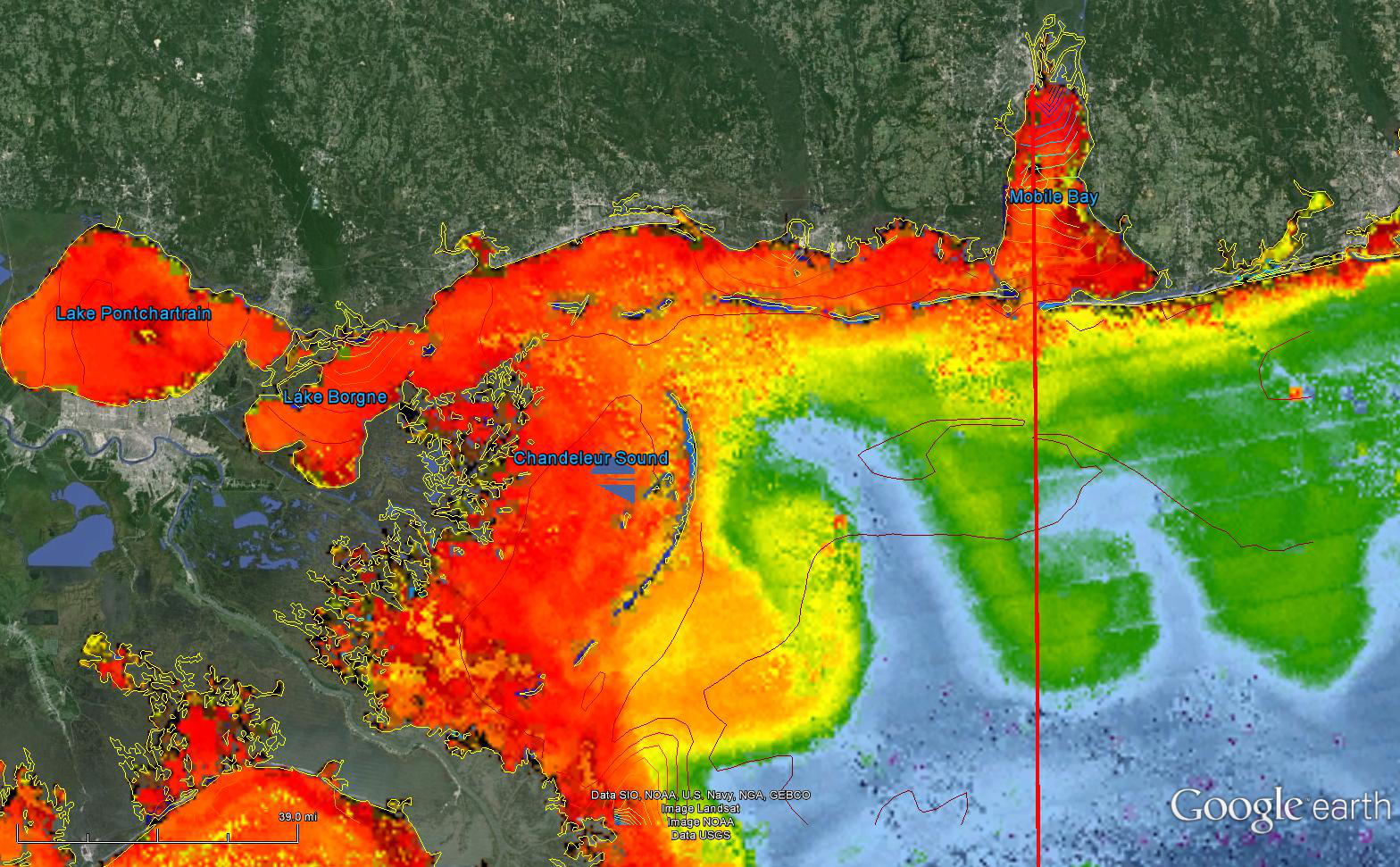 Salinity 
NCOM

MOBILE 
Cross
Section
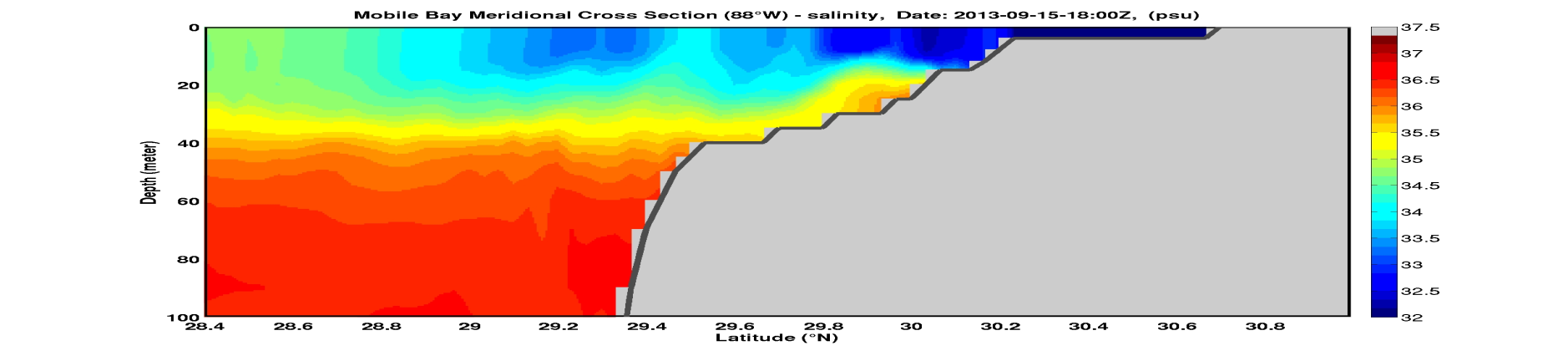 How is the surface Biology Coupled 
To the subsurface  physics  ?
Surface 
 Particle Backscattering  551
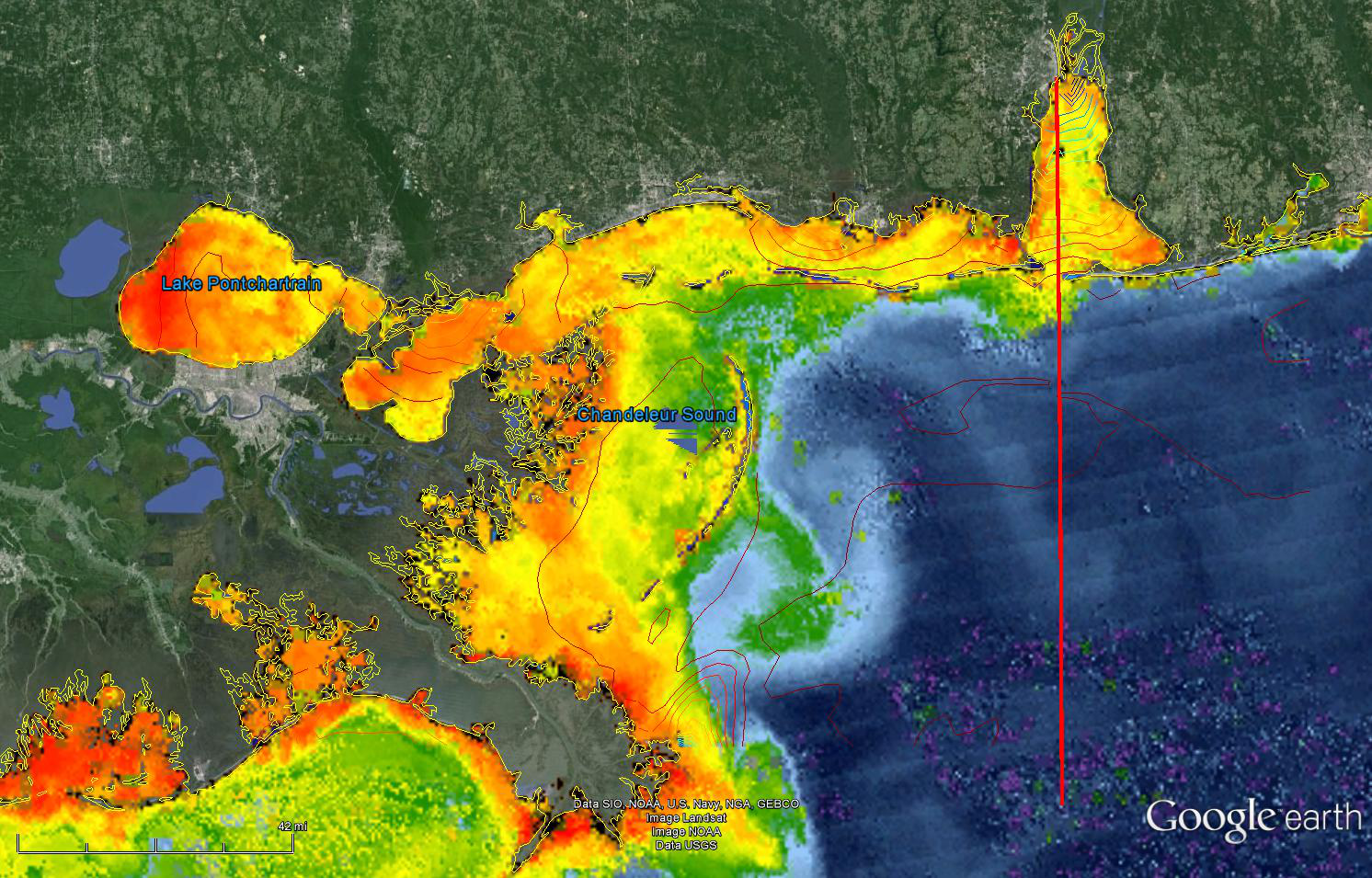 Salinity 
NCOM
Mobile 
Cross
 Section
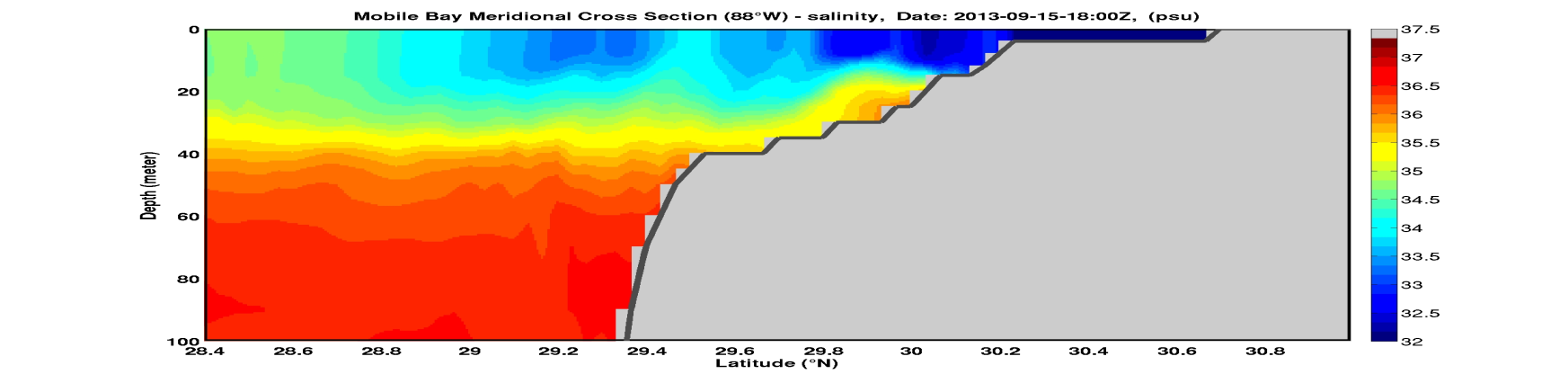 How is the surface Biology Coupled 
To the subsurface  physics  ?
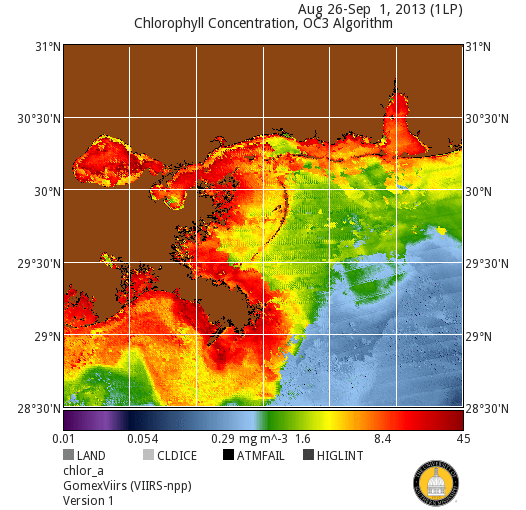 Animation of the  Chlorophyll  
Month  of    Sept  2013
Highly varying surface Biological Field in Sept.
Monthly Animation – Mobile Cross Section 
Sept  2013 
- NCOM      Density
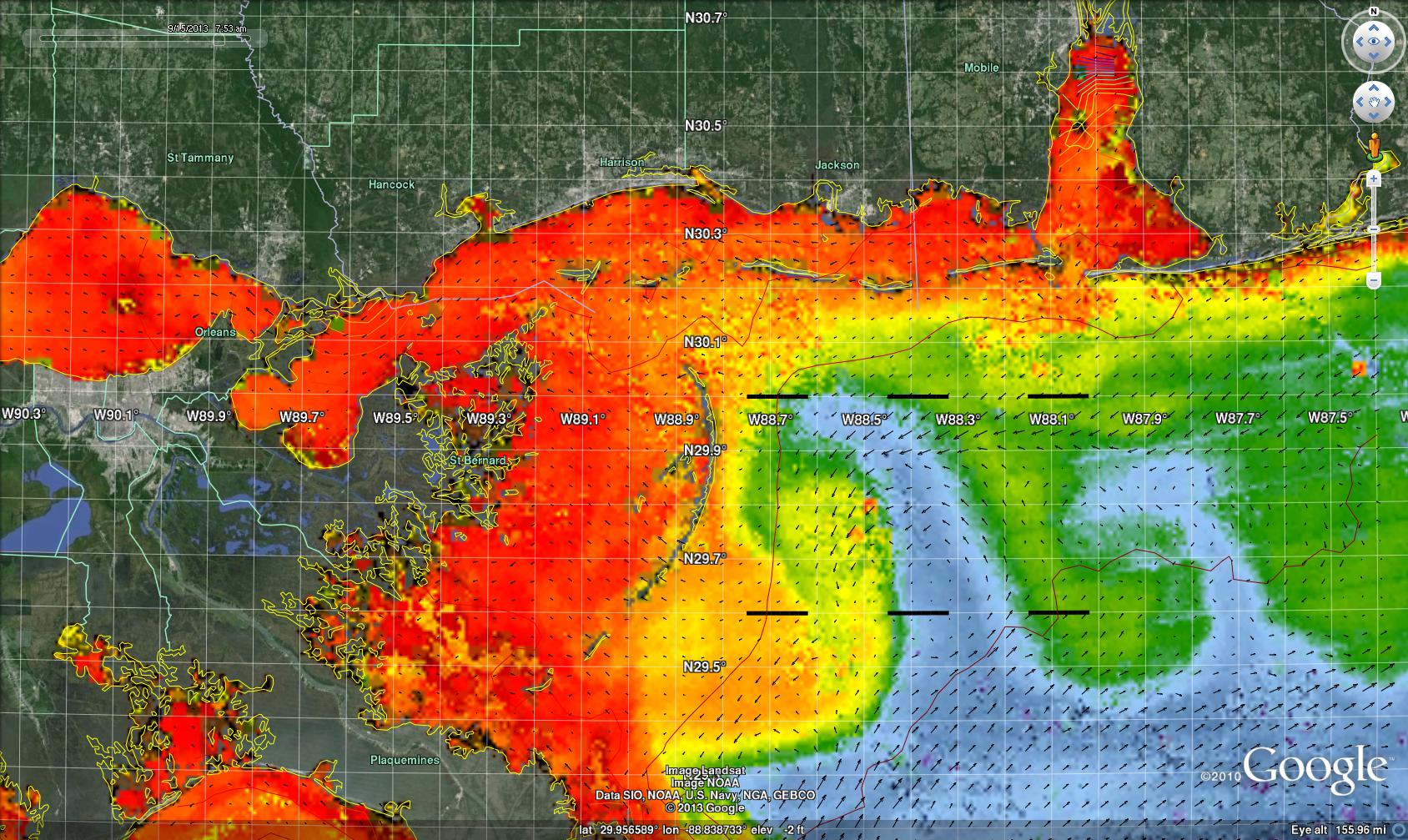 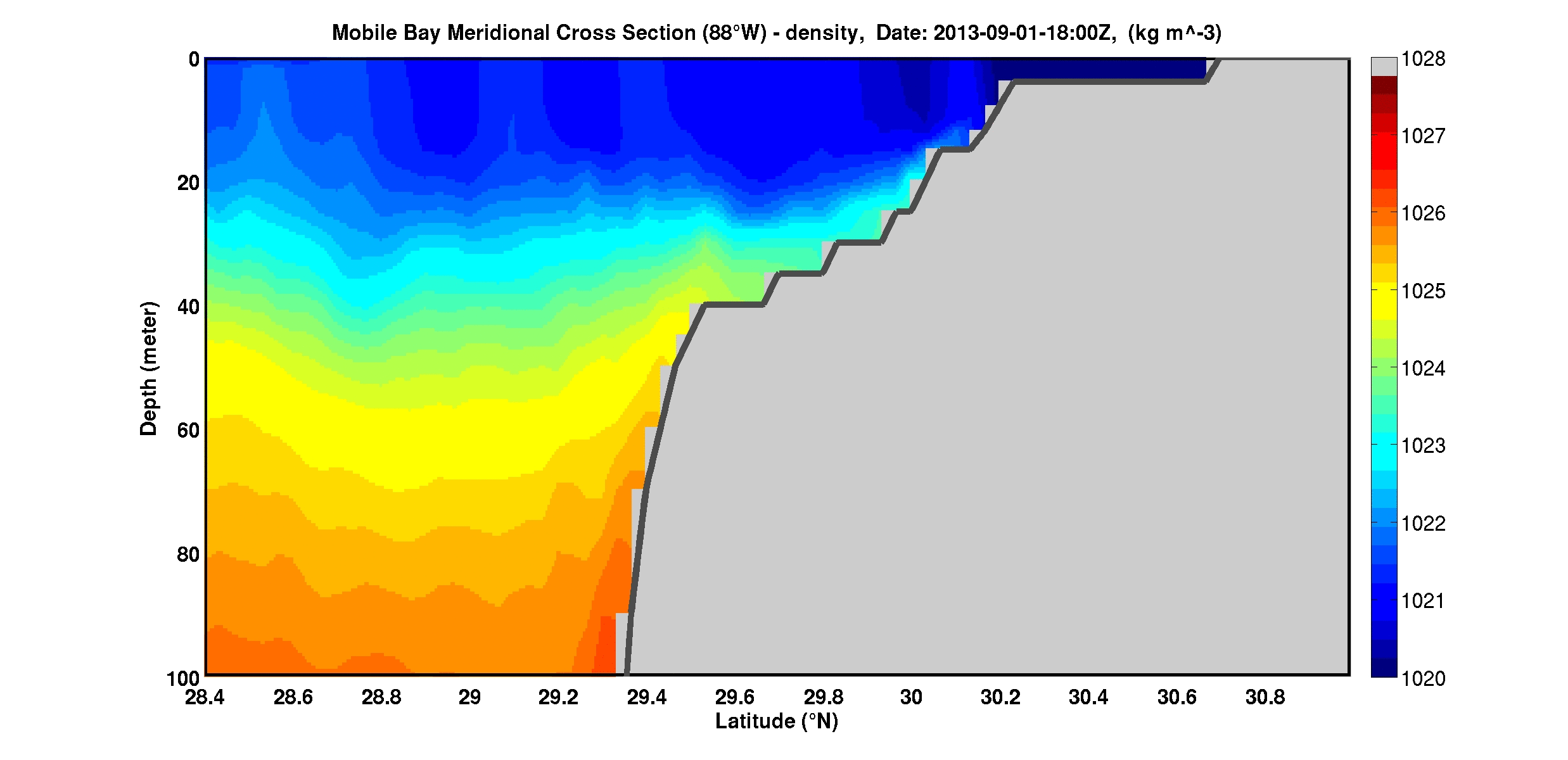 Sept  NCOM  Mobile  Density
Monthly Animation – Mobile Cross Section 
Sept  2013 
- NCOM  Salinity
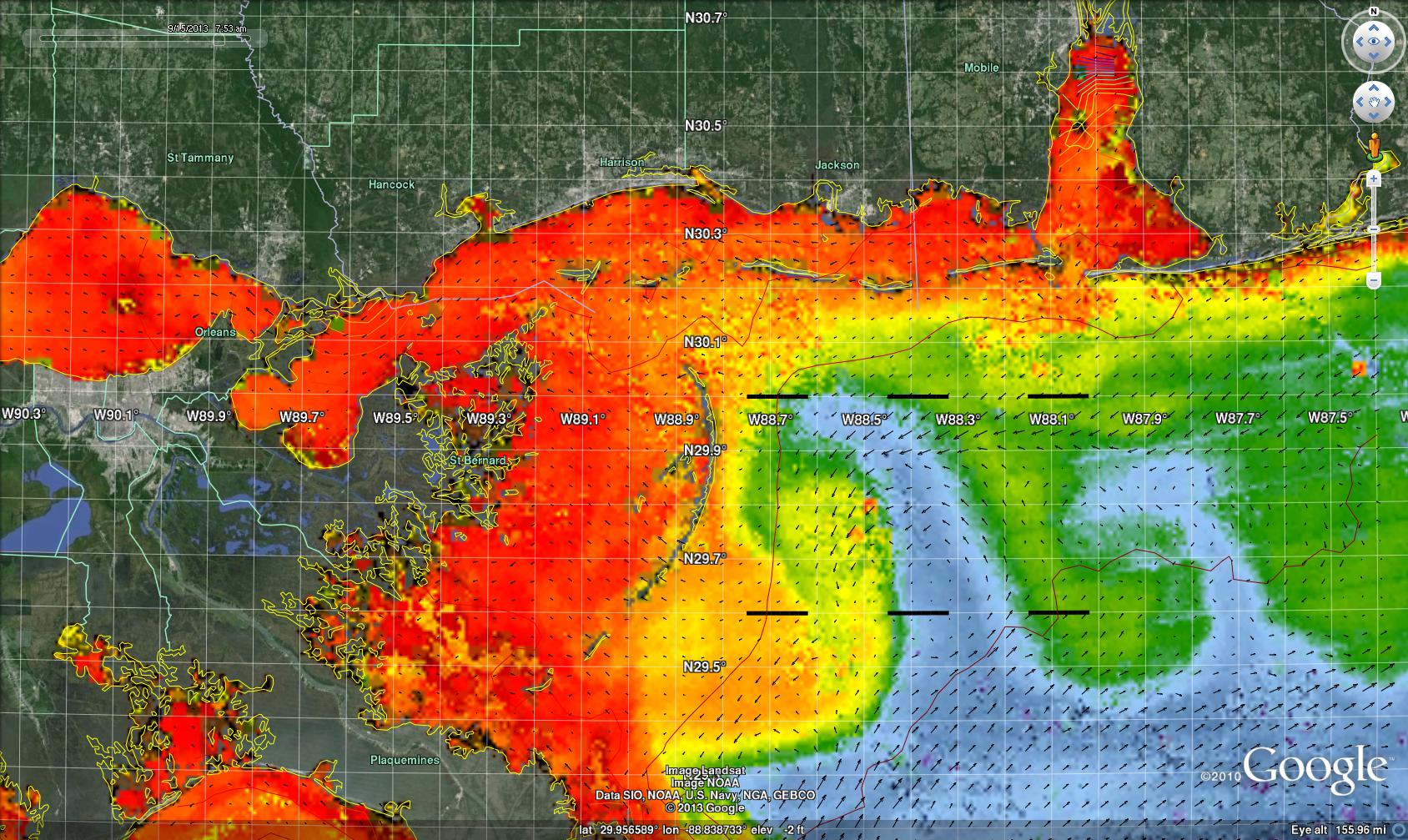 Variations in the surface 
Horizontal movements
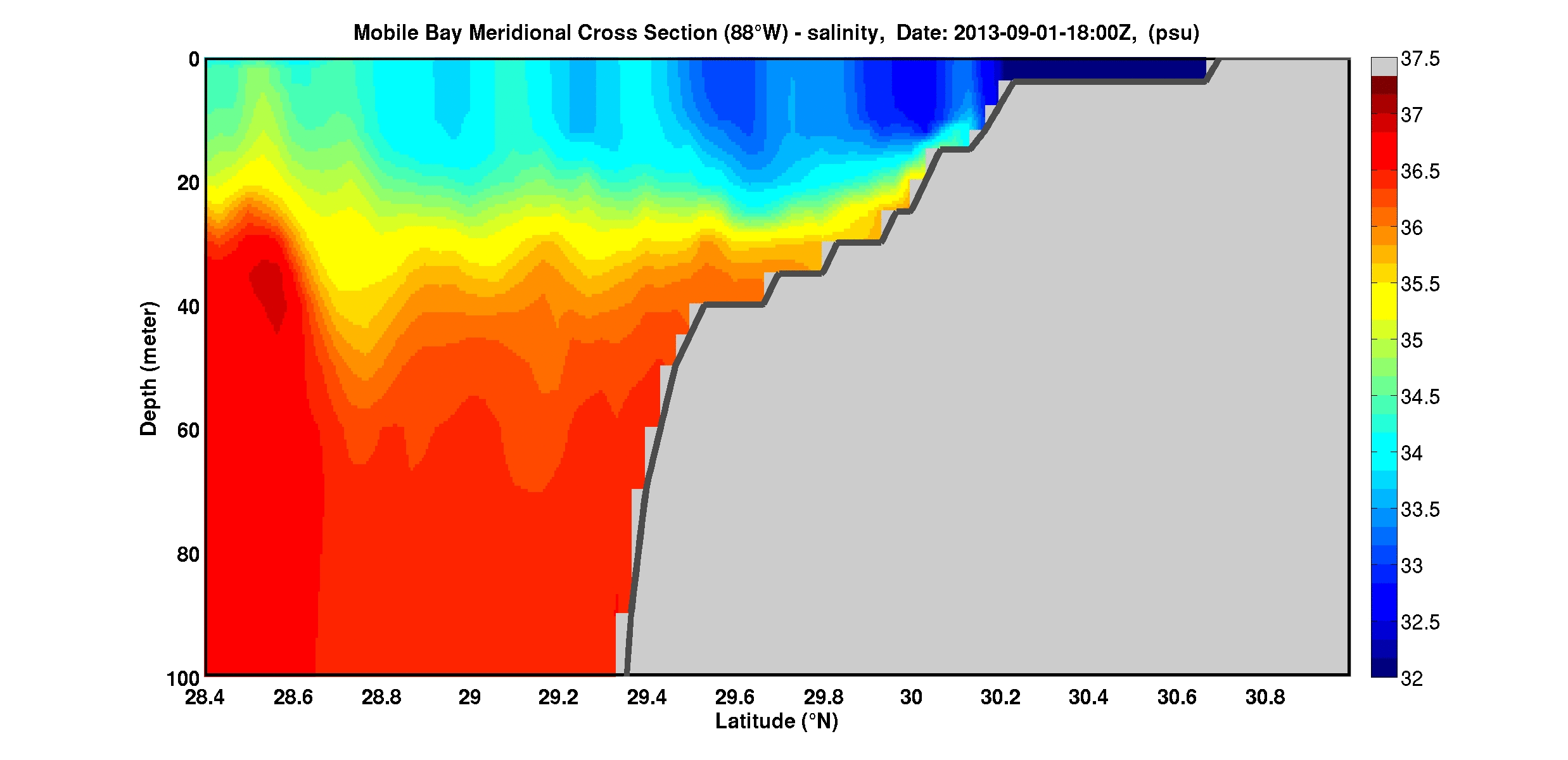 Sept  NCOM  Mobile  Salinity
On Shore – Offshore Exchange    
North  South Volume Transport
Cross Sections 
Vertical   Layers
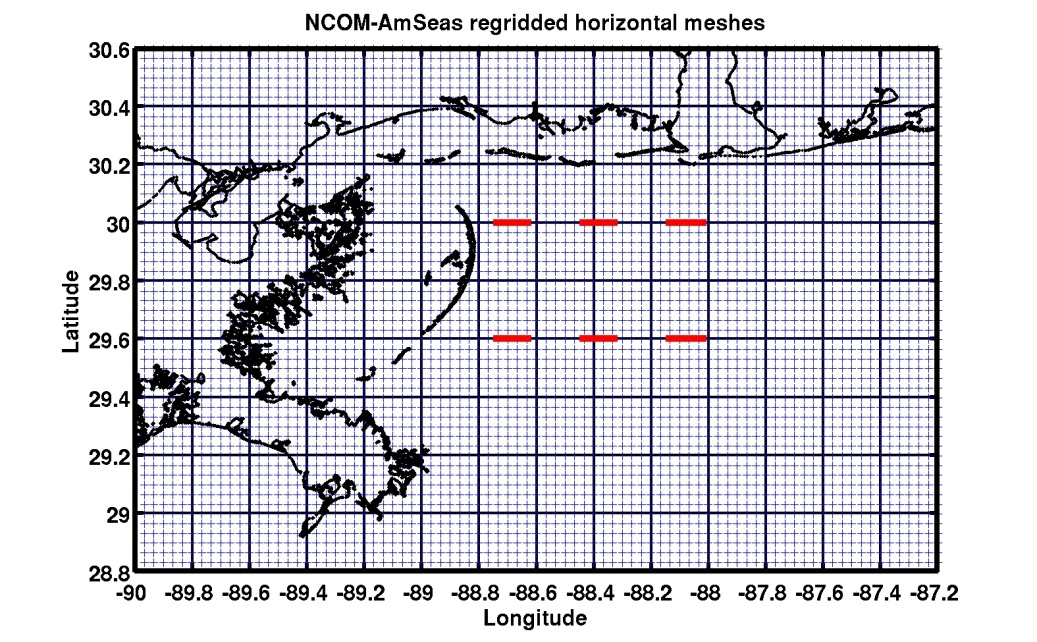 Mobile
1     2     3
4     5     6
Sea
Floor
4     5     6
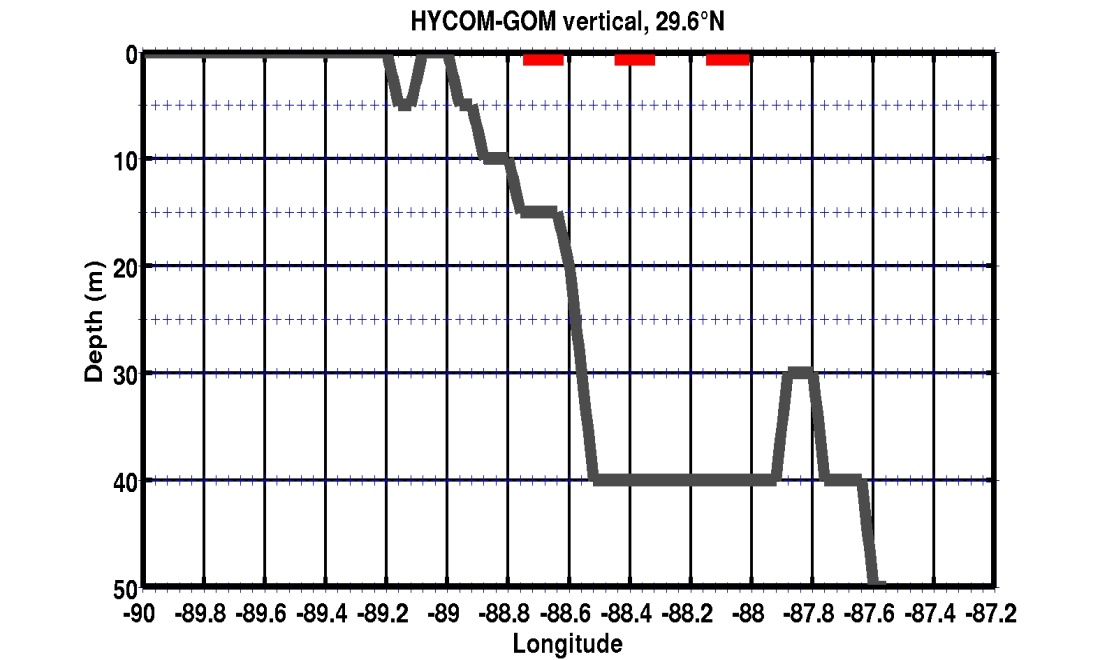 0
“Corridors  of  Transport”
Surface    


Mid -     



Bottom
Chandeliers
10
20
Depth  (m)
30
Integrate  of upper 5 m  of NCOM and HYCOM
                       Surface Flux
40
50
11
~4 horizontal grid Points (12.5 km)
Distance
HYCOM Vertical -  0,5,10,20,25,30,35,40 m 
           ~4 horizontal grid Points (12.5 km) 

NCOM   Vertical    - 0,2,4,6,8,10,12,15,20,25,30,35,40
           ~5 horizontal grid Points (12.5 km)
N
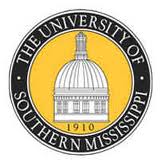 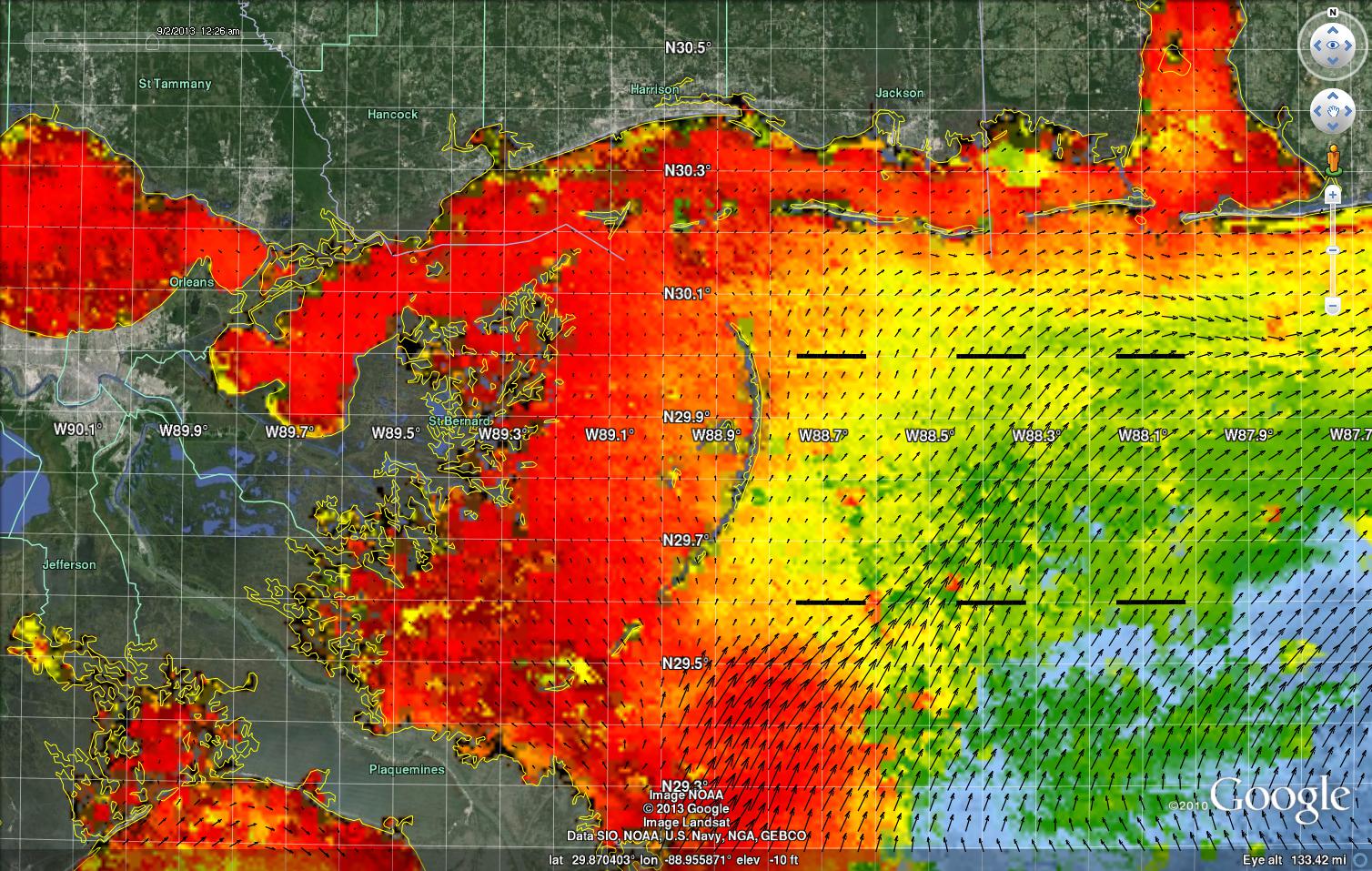 S
Transport
1	   2	     3




4	   5	     6
Sept  2, 2013
Shelf Response to Incoming Filament10 Day History
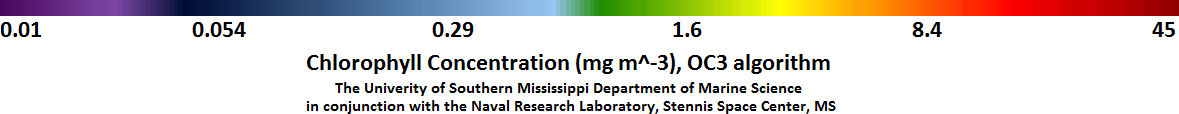 12
N
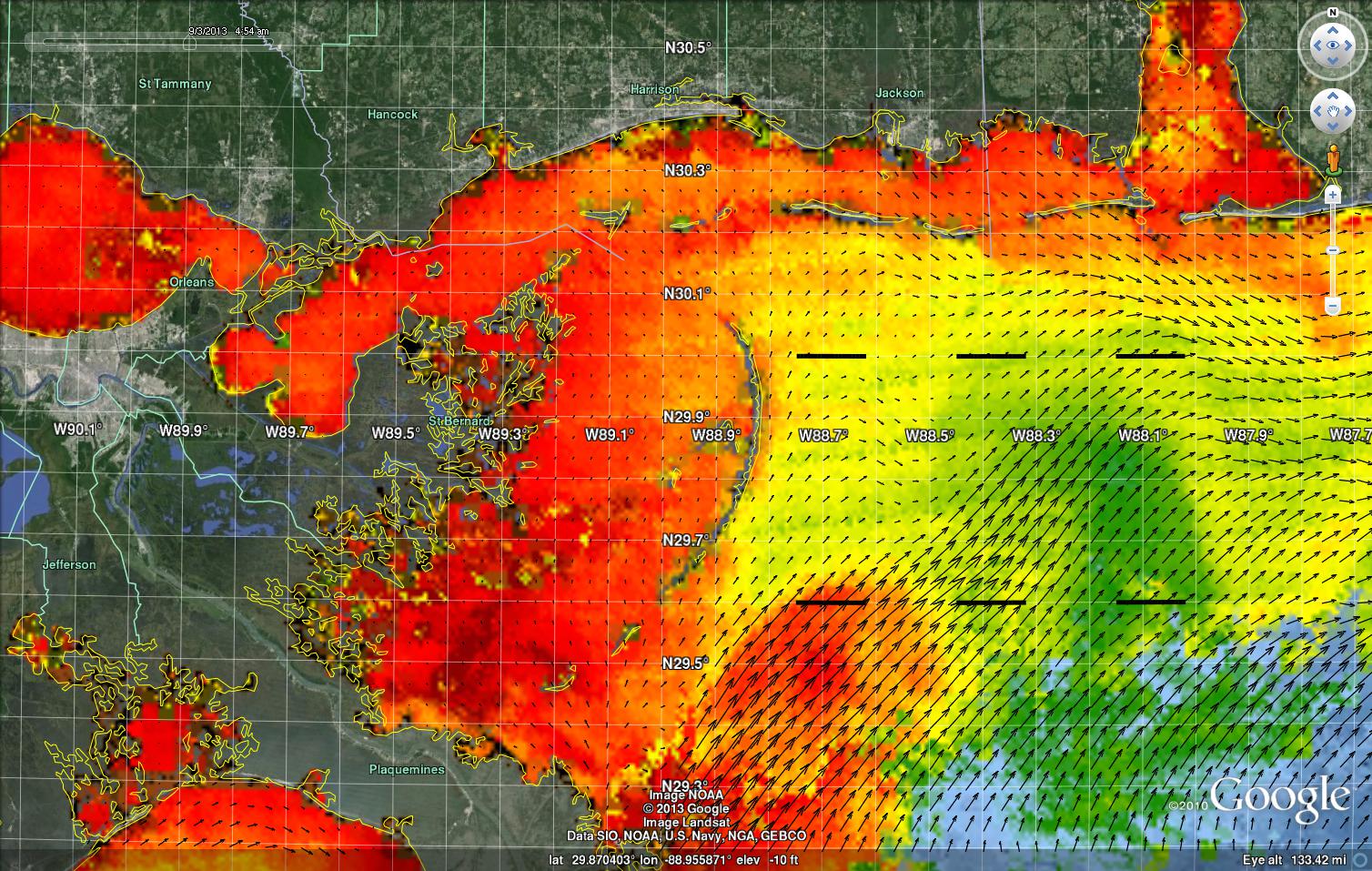 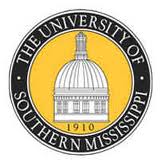 S
1	   2	     3




4	   5	     6
Sept  3, 2013
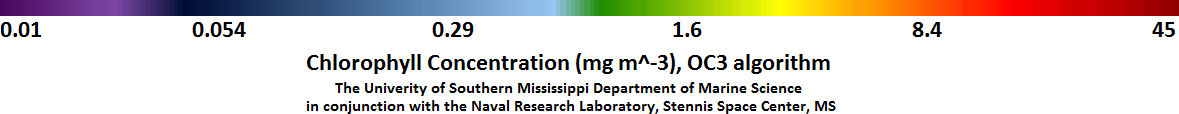 13
N
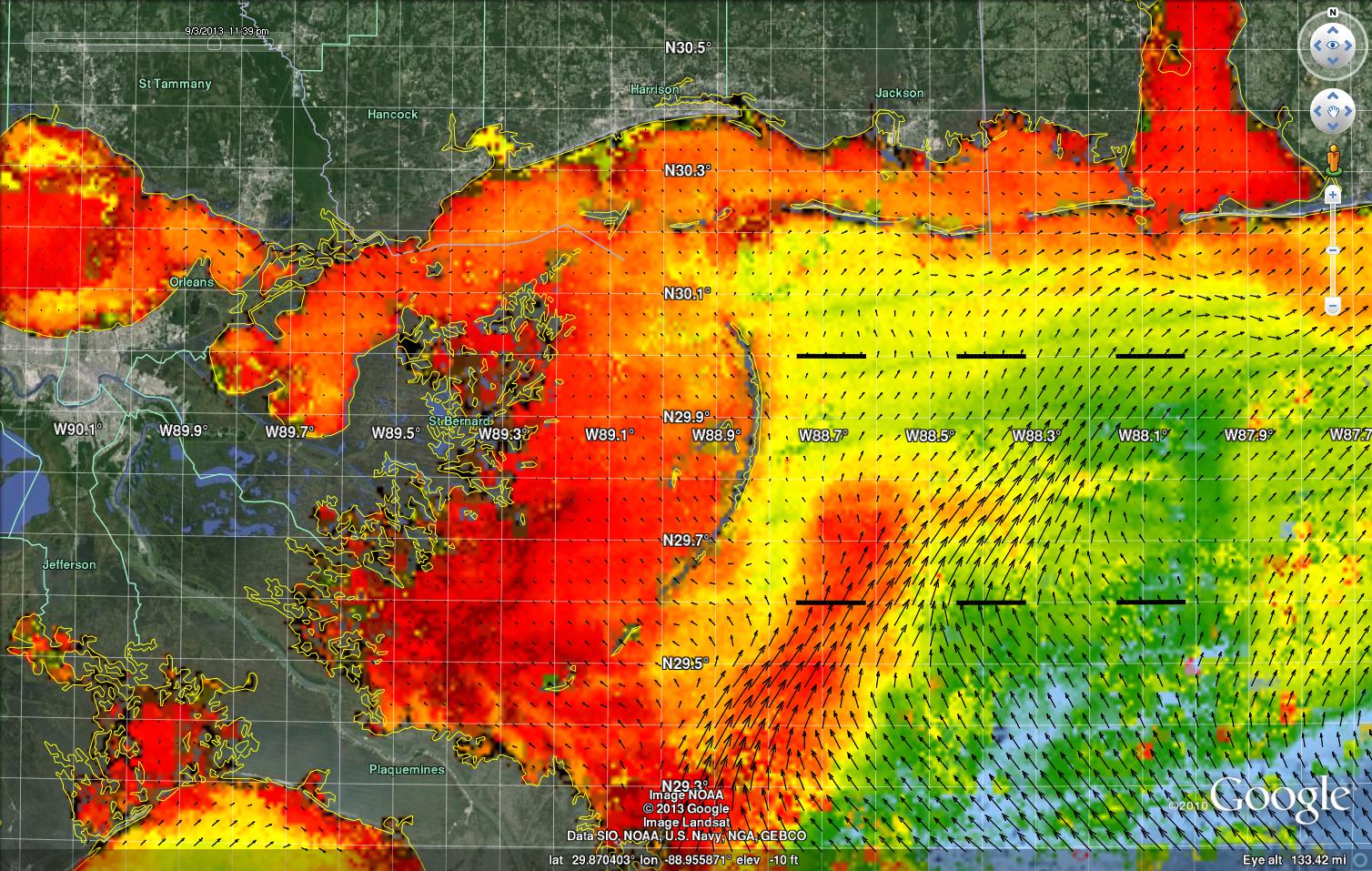 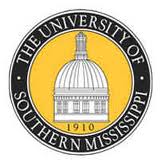 S
Transport
1	   2	     3




4	   5	     6
Sept  4, 2013
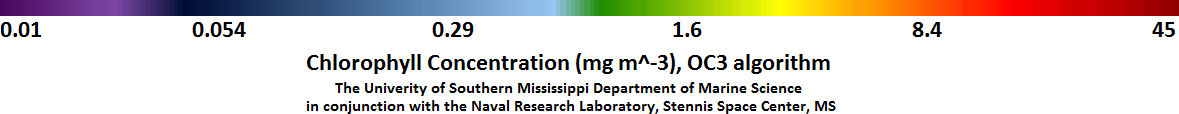 14
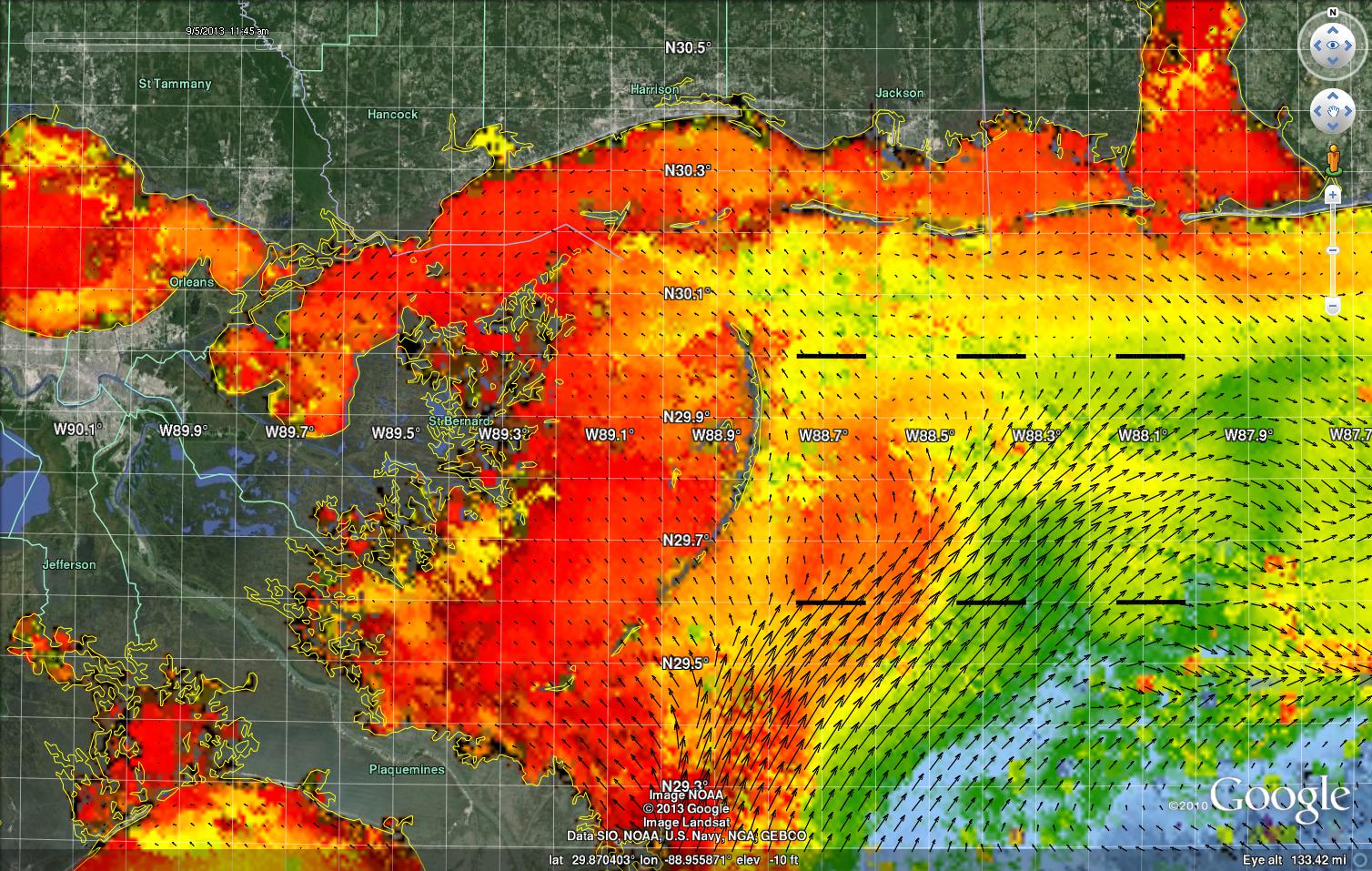 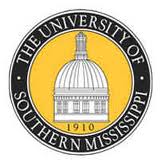 Transport
1	   2	     3




4	   5	     6
Sept  5, 2013
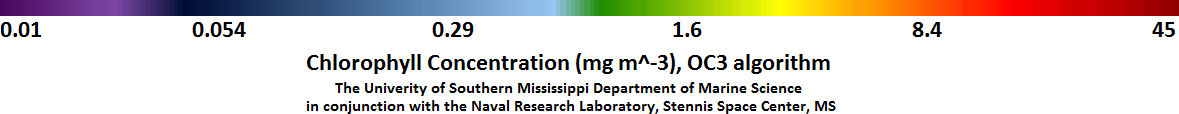 15
N
Variability in the  offshore transport 
 8 Month    --  Surface   Transport   
      May – Dec  2013 
         11 day running Mean
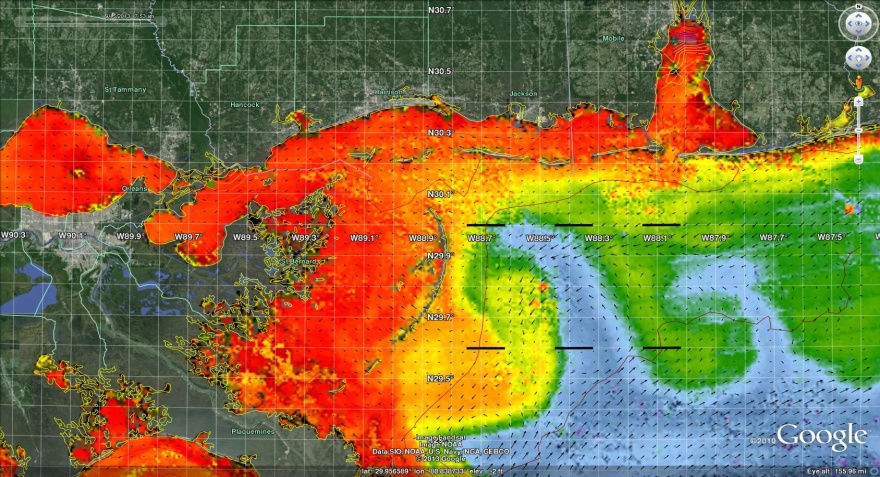 S
1        2        3


4        5        6
Pulses of 
Onshore 
Offshore 
Transport
North
Transport
South
Transport
Chlorophyll
May         Jun         Jul        Aug        Sept        Oct          Nov         Dec
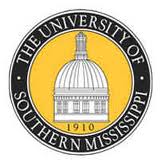 16
Interaction of Coastal Filaments and offshore waters
Ecological Exchange Processes and transport
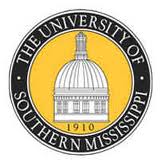 “Shelf “  Total  Flux 
	(6 sections  Hycom)  

          May – Dec 2013   
   

  Surface   – 
-0.517 Sv(106 m3 s-1)   Offshore

  Mid-depth – 
-0.125 Sv                       Offshore 

  Bottom                        Onshore
 0.724 Sv
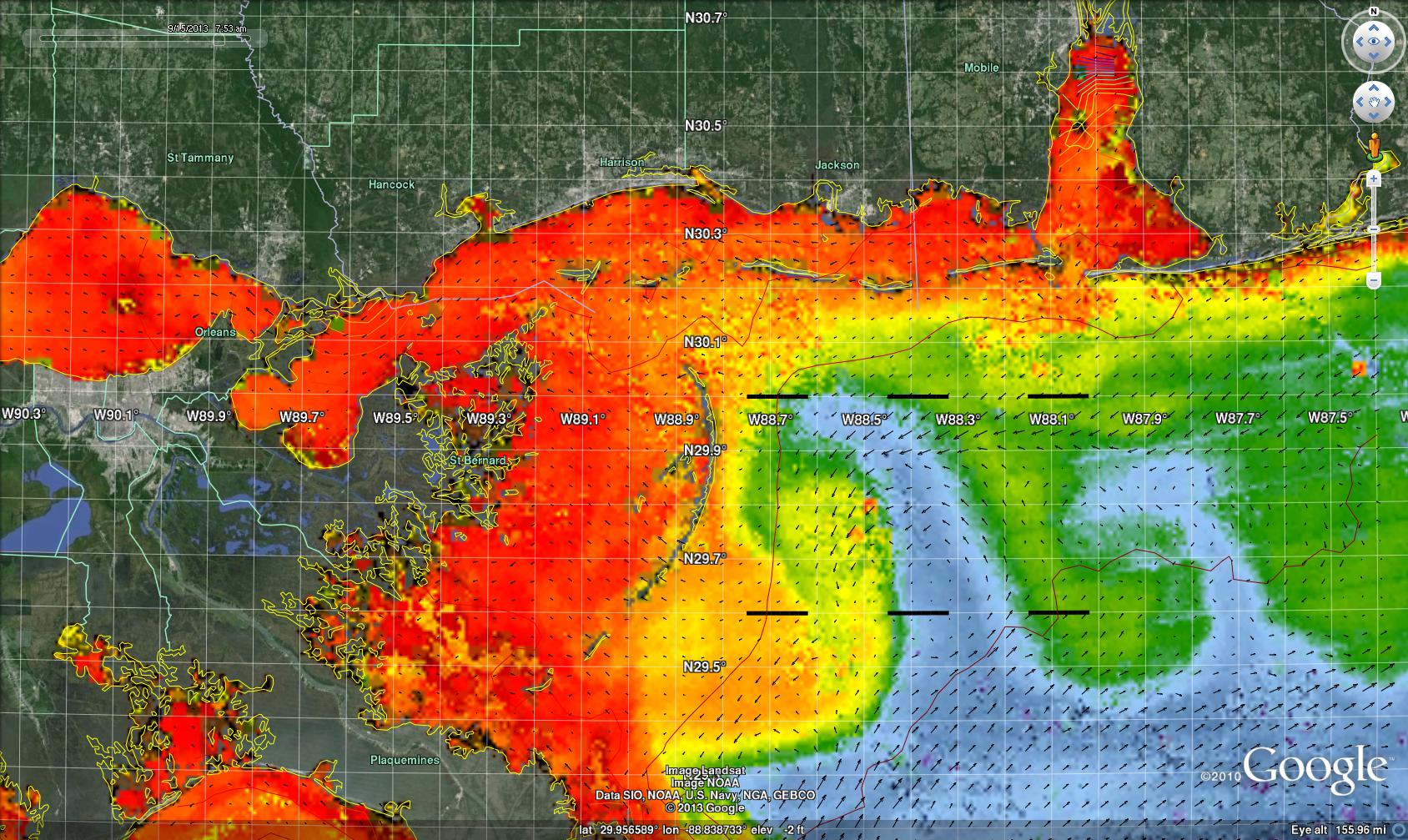 HYCOM – Sept 13
1             2	         3
    -0.488            -0.298       -0.125



      4	          5	            6
    -0.803          +0.370        +0.340
+0.008        +0.209           +0.106 



         	            
 -0.303          +0.503         +0.202
SURFACE
2	3



4		5	6
:
BOTTOM
Chl-Flux
NET CHLOROPHYLL FLUX from May to December 2013 (10^9 m3)
Section 1 :  -  152   million liters or  ~40  million gallons offshore fluxSection 2 :   - 64     million liters  or  ~17 million gallons offshore flux
Section 3 :   - 22     million liters or  ~6    million gallons offshore flux
Section 4 :   - 215   million liters or  ~57 million gallons offshore flux
Section 5 :   + 105   million liters or  ~28  million gallons onshore flux
Section 6 :   + 68     million liters or  ~18  million gallons onshore flux
-152             - 64                -22  x 103 kg chl
SURFACE
Chl-Flux
BOTTOM
Local River Flux (SV) 
Mississippi           0 .0181    106 m3 s-1 
Mobile River        0.00220  106 m3 s-1
Total Biomass Flux (sfc) 
     - 280  x103 kg chl
-215              +105               +68
17
Chl-Flux = Chl(mg/l) * Transport(106m3s1) * 86400sday-1)/1000
Monthly Animation – Mobile Cross Section 
Sept  2013 
- NCOM – Temperature
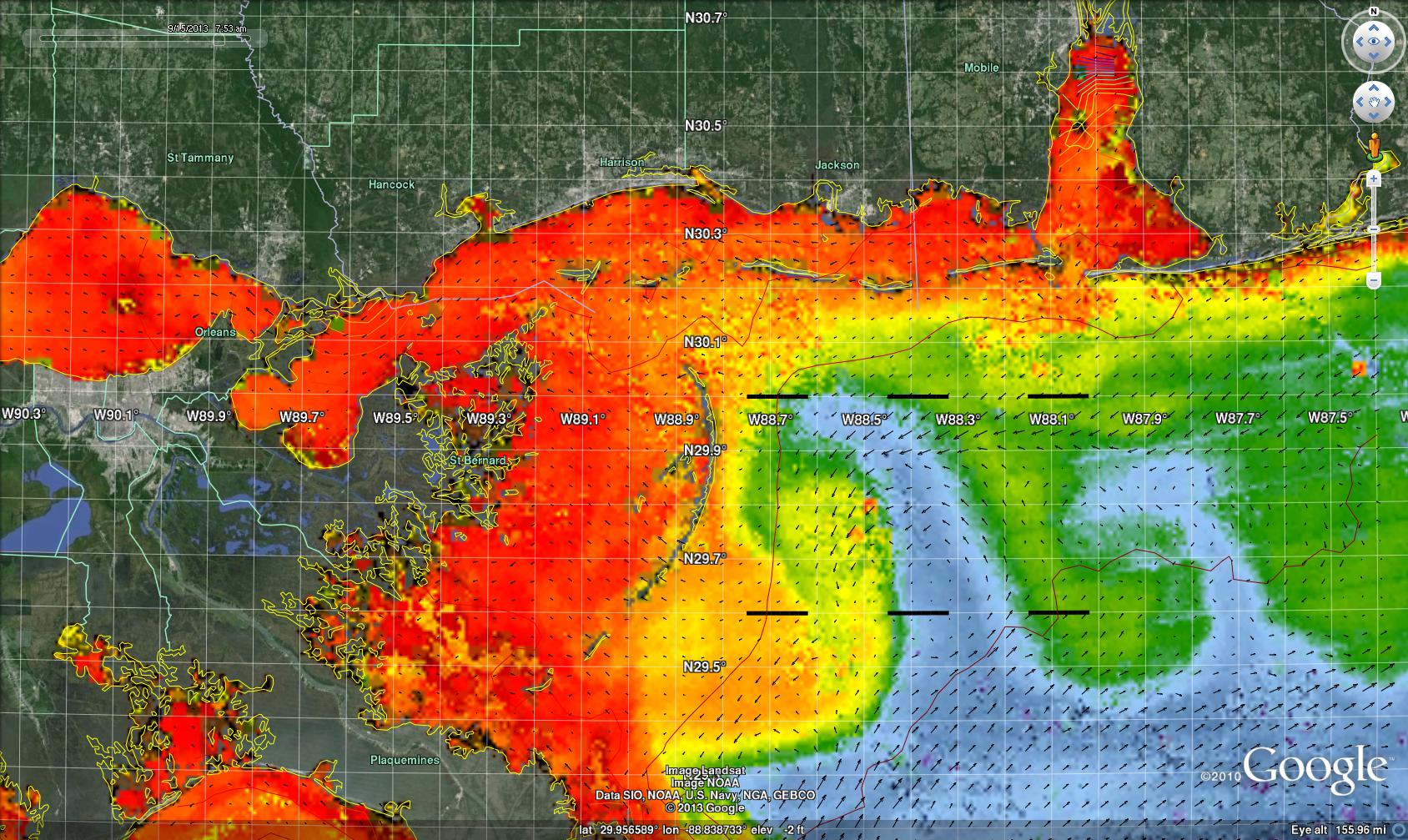 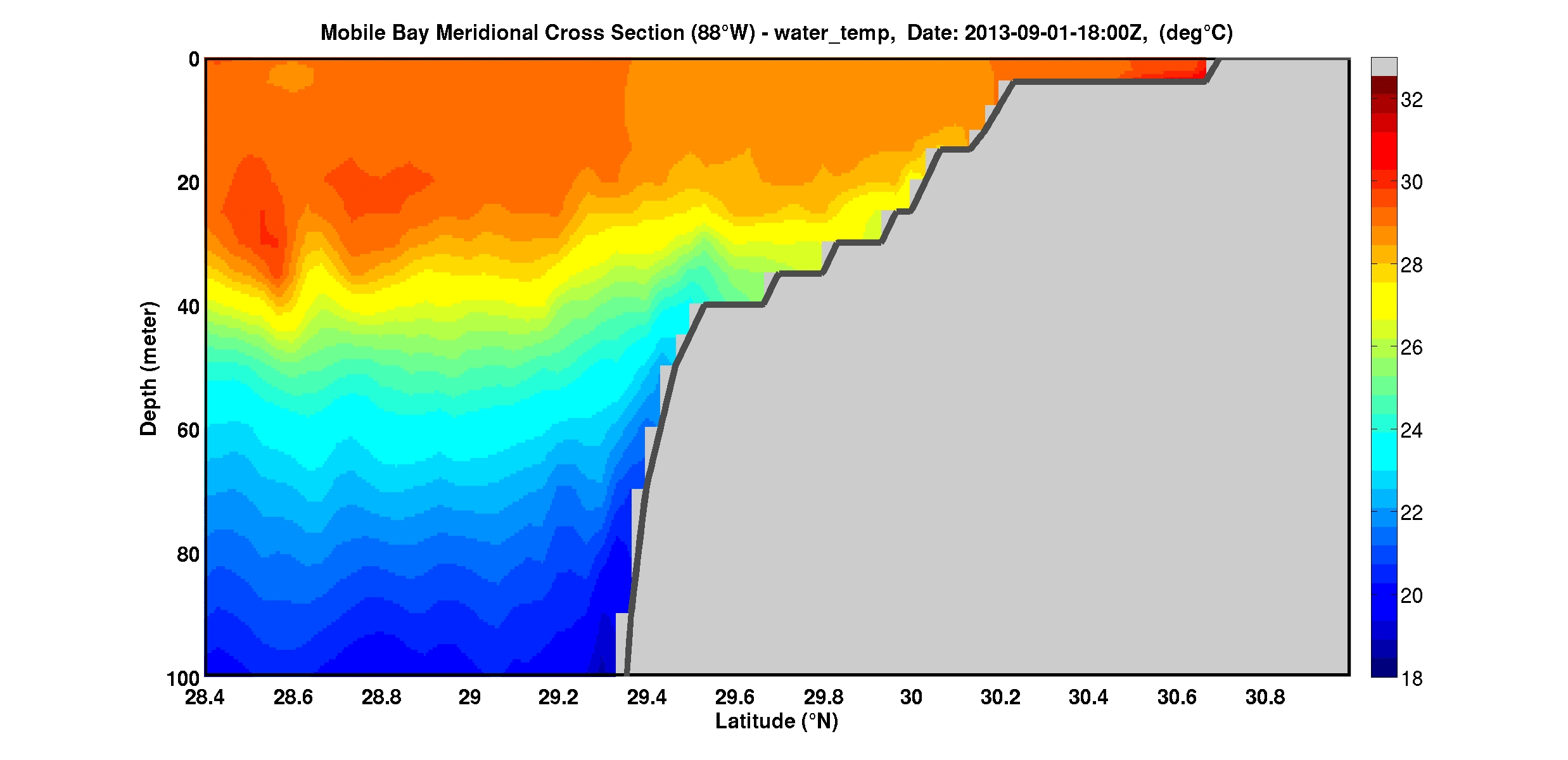 Sept  NCOM  Mobile  Temperature
Monthly Animation – Mobile Cross Section 
Sept  2013 
- HYCOM    Density
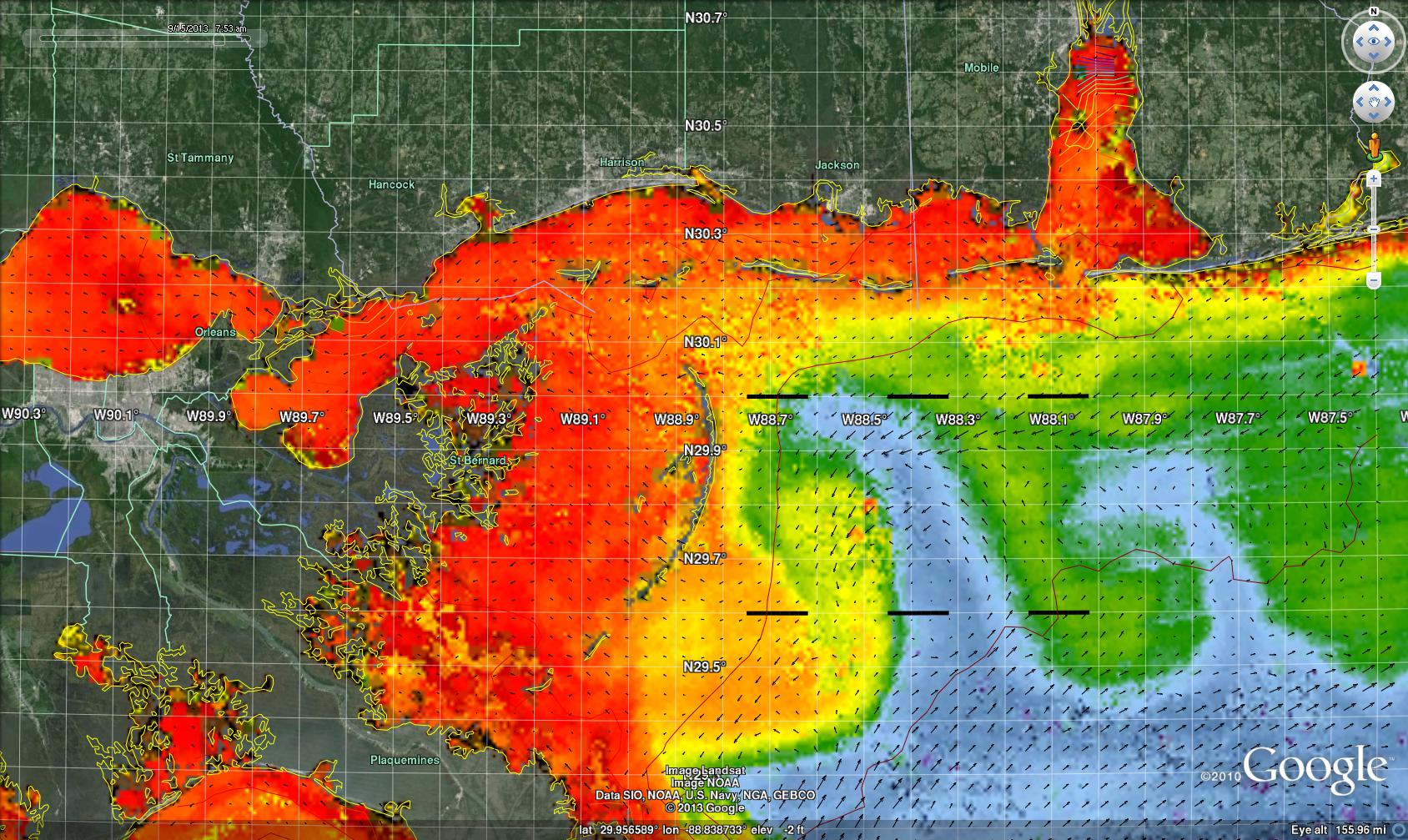 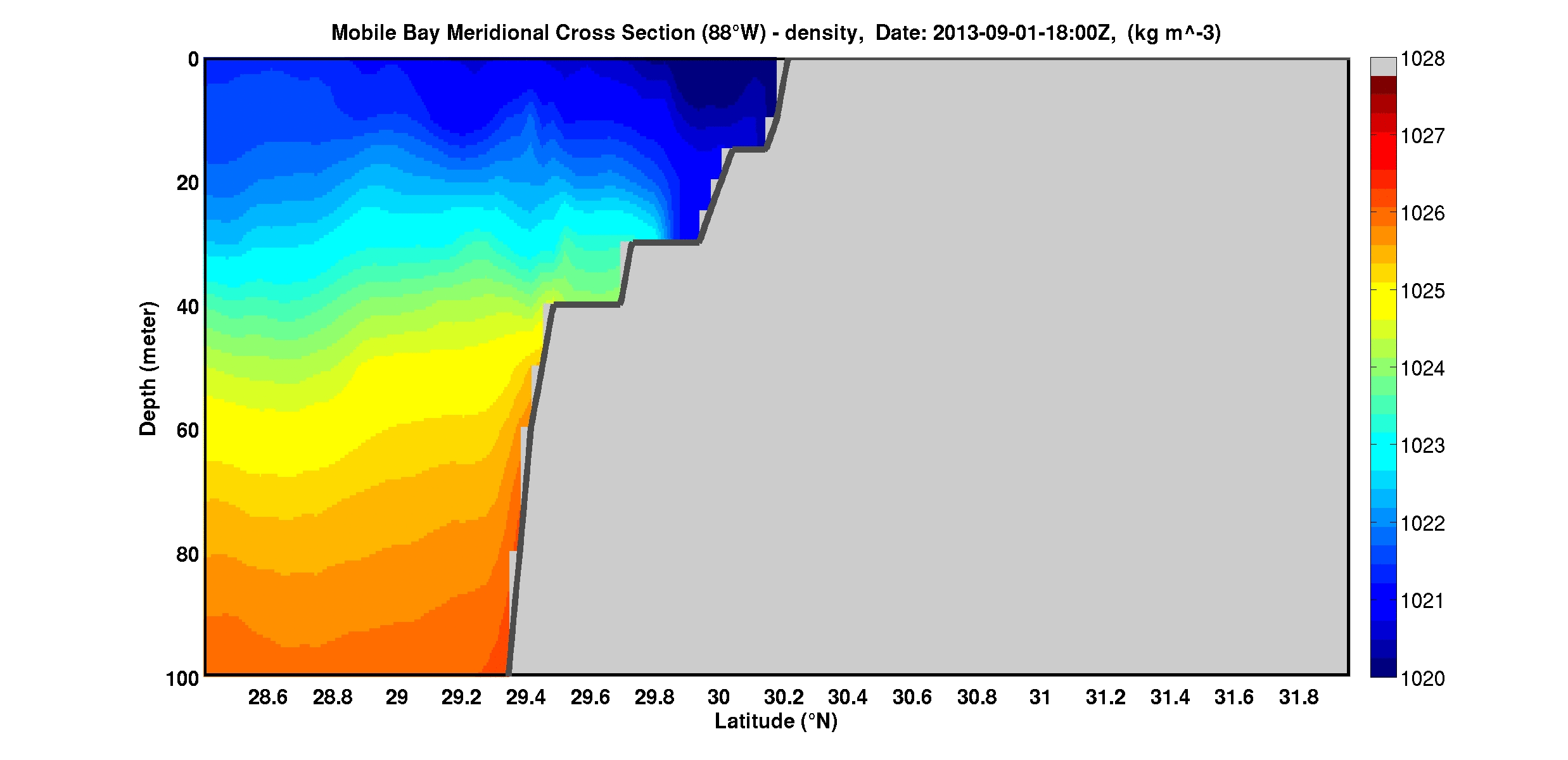 Monthly Animation – Mobile Cross Section 
Sept  2013 
- HYCOM    Salinity
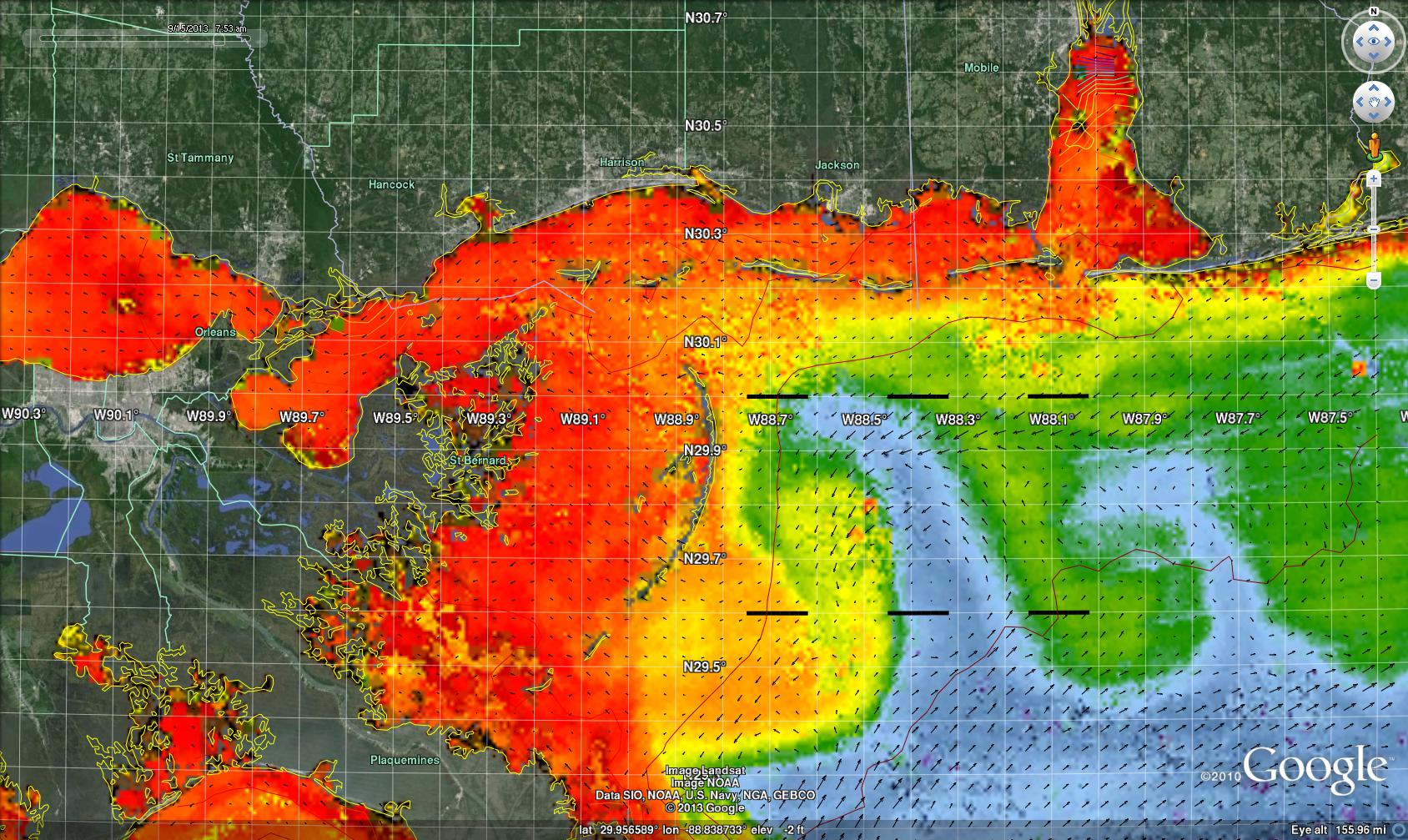 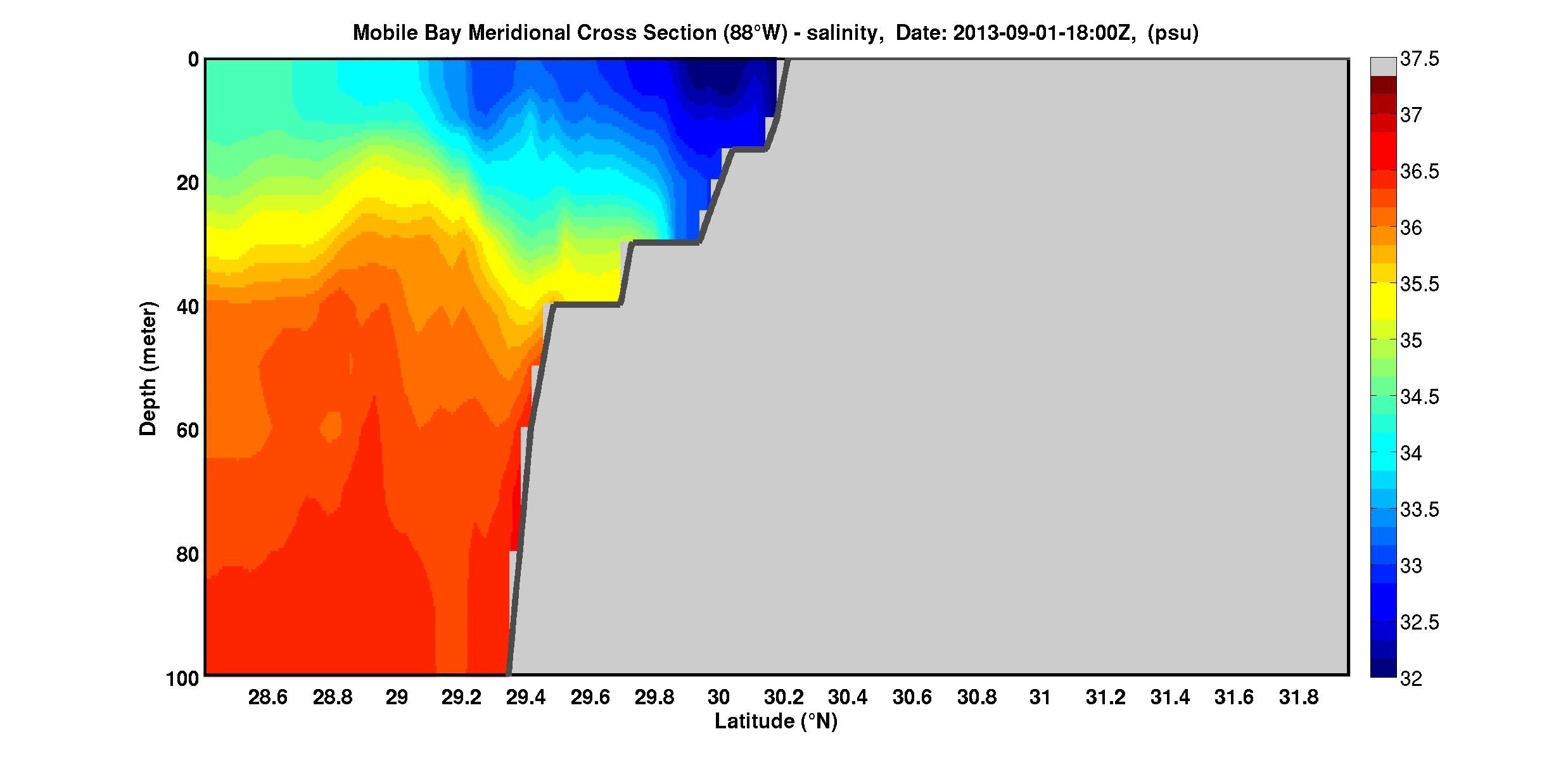 Monthly Animation – Mobile Cross Section 
Sept  2013 
- HYCOM    Temperature
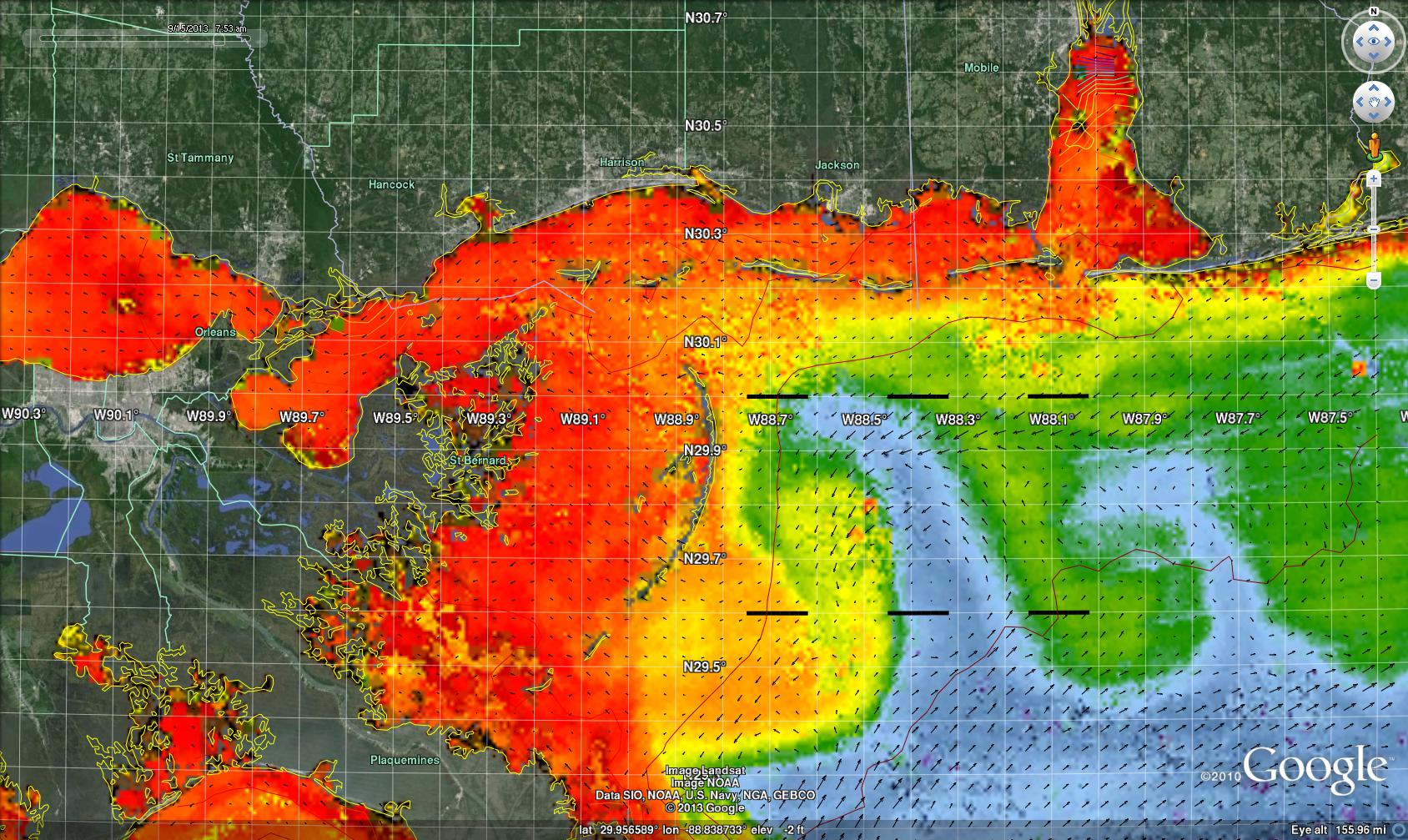 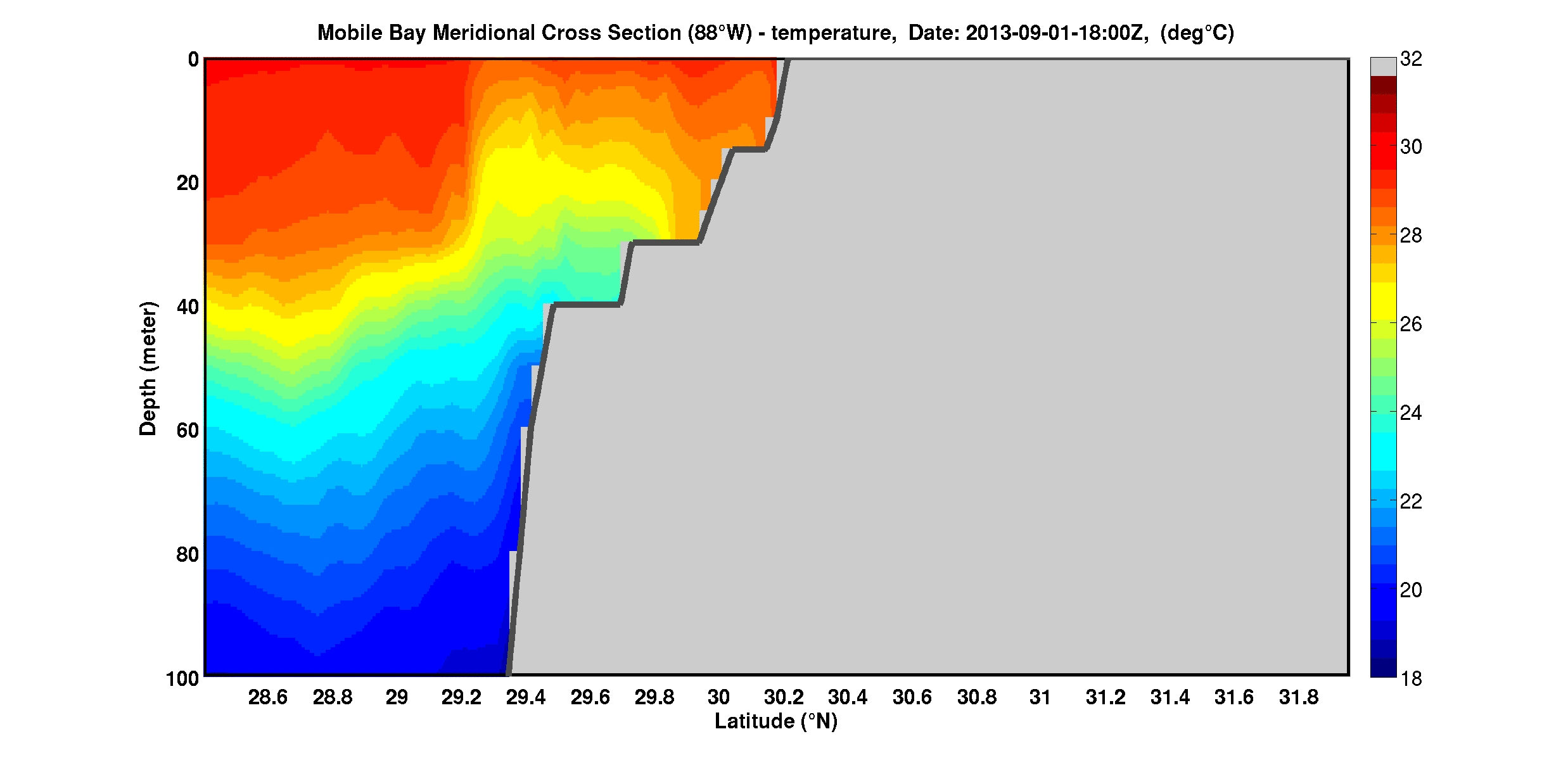